Серия презентаций о лыжном спорте.
 Подготовила: учитель физической культуры
Осипова Марина Дмитриевна.
КГУ «Средняя школа №14 имени Д.М.Карбышева» 
акимата города Рудного
Лыжный спорт в школе
ПРАВИЛА 


БЕЗОПАСНОСТИ
ЗОЖ
ПЕРЕДВИЖЕНИЯ 

НА  ЛЫЖАХ
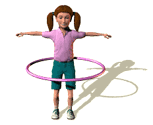 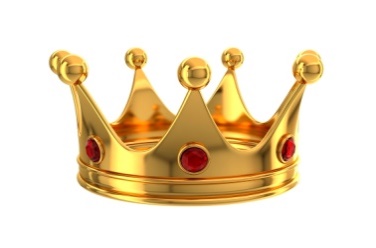 ОЛИМПИЙЦЫ
?
ПРАВИЛА   БЕЗОПАСНОСТИ  ПРИ  ЗАНЯТИЯХ   ЛЫЖНОЙ  ПОДГОТОВКОЙ
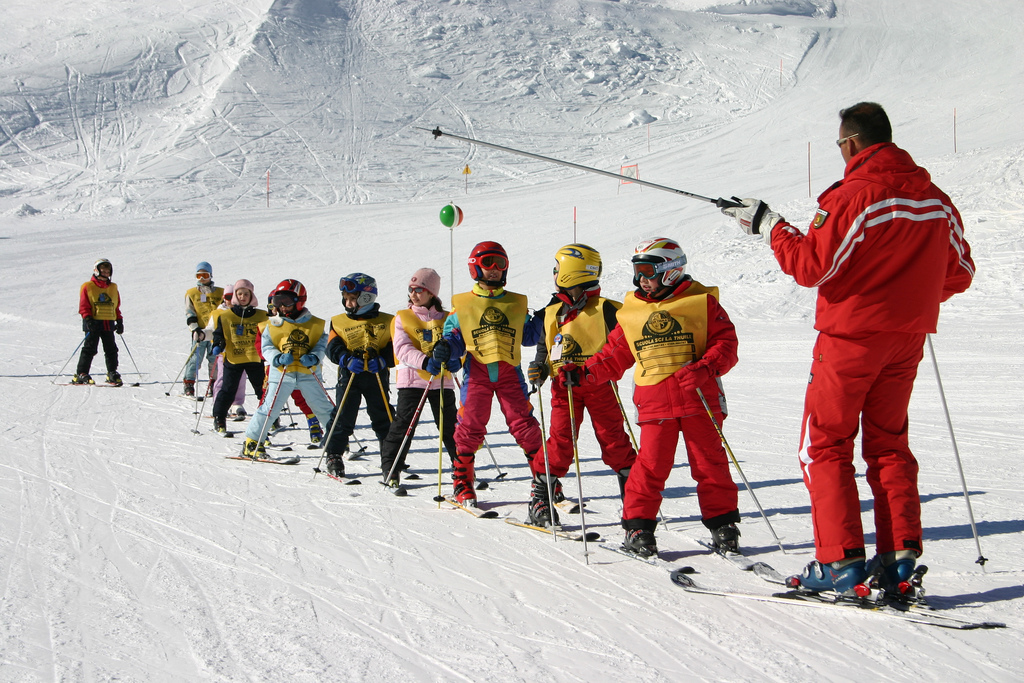 4.	В холодную погоду необходимо следить за своими товарищами и при появлении признаков обморожения (побелевшая кожа, потеря чувствительности открытых частей тела: уши, нос, щёки) немедленно сухой шерстяной варежкой растереть поверхность тела рядом с обмороженным местом до порозовения, после чего слегка растирать непосредственно отмороженное место.
1.	Получая лыжный инвентарь, ознакомиться с состоянием крепления (замков) мягкого или  жёсткого, рабочей поверхностью лыж, исправностью лыжных палок и при обнаружении дефектов сообщить преподавателю.
2.	Подбирать по размеру ноги обувь и следить, чтобы она была сухая.
3.	Во избежание потёртостей не ходить на лыжах в тесной или чересчур свободной обуви. Почувствовав боль, ослабить лыжные крепления, расшнуровать ботинки и, получив разрешение преподавателя, следовать на базу.
5.	Если во время занятий (соревнований) вы по каким-либо причинам сошли с дистанции, обязательно предупредить преподавателя, судейскую коллегию (лично, через судью или товарища).
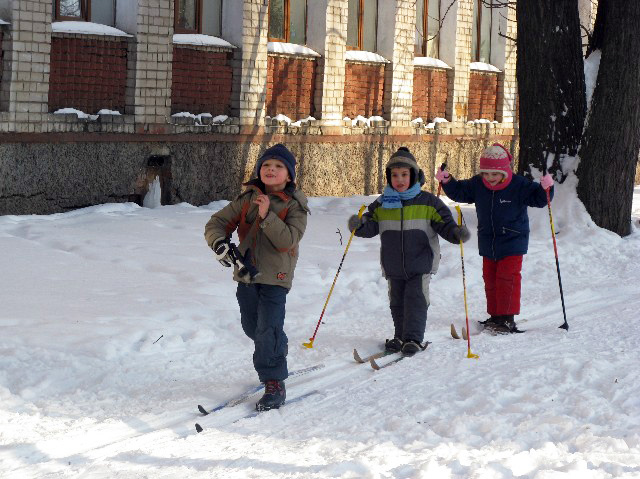 9.	На учебной лыжне кататься и передвигаться только против часовой стрелки во избежание столкновения. Не находиться на лыжне без лыж.
6.	При спусках не выставлять лыжные палки вперёд, не останавливаться у подножья горы, помнить, что вслед за вами следуют товарищи.
7.	При поломке и порче лыжного снаряжения и невозможности починить его в пути, предупредить преподавателя и после его разрешения, следовать к лыжной базе или ближайшему населённому пункту.
10.	Строго соблюдать интервалы при передвижении на лыжах по дистанции (3-4 м);
а при спусках не менее 30 м.
11.	Не заниматься в холодную погоду без перчаток, варежек, шапочки. Одежда для лыжной подготовки должна быть лёгкой и свободной, но, в то же время, тёплой.
8.	Не кататься на неподготовленном лыжном инвентаре.
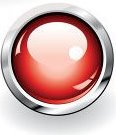 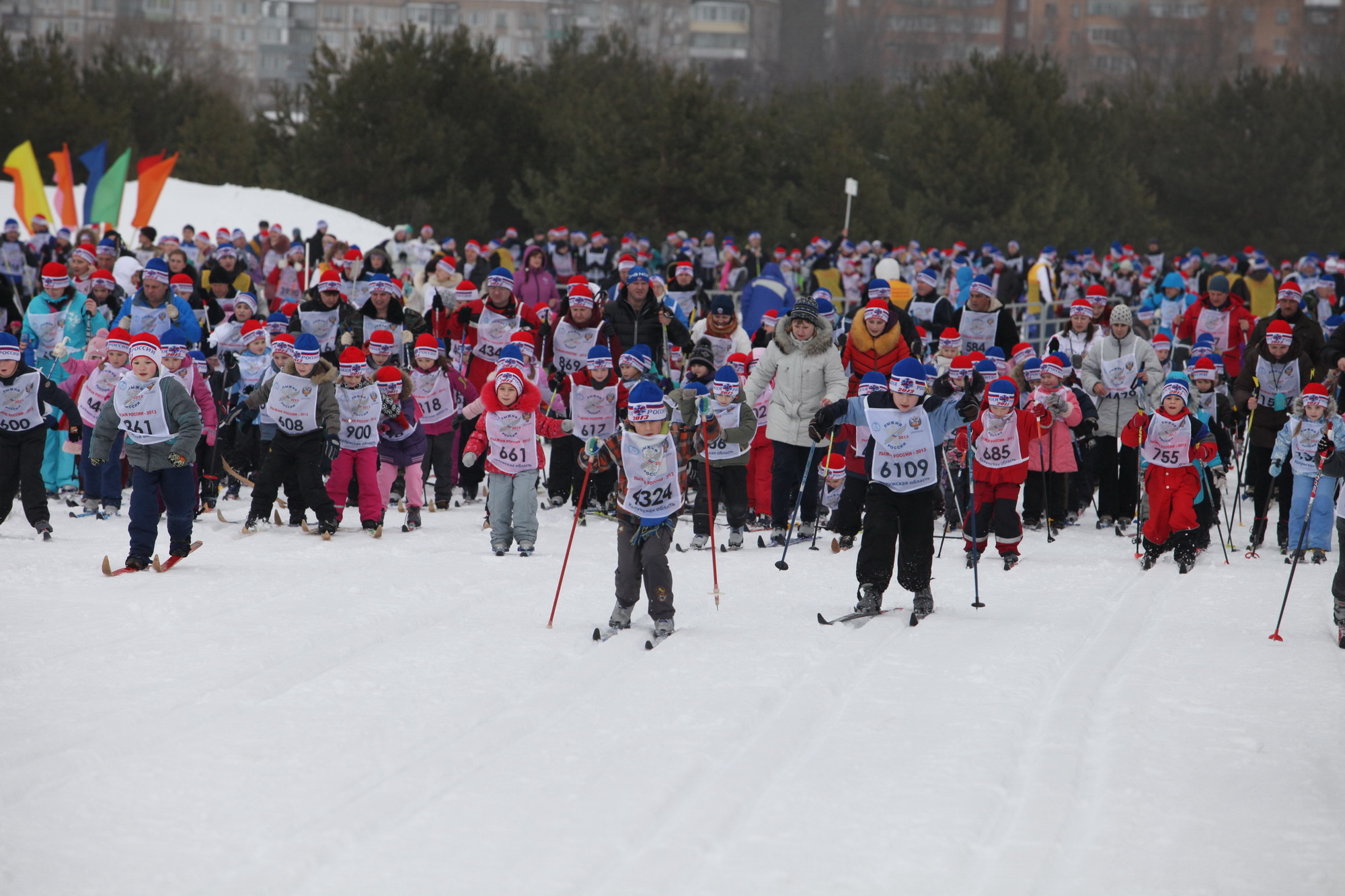 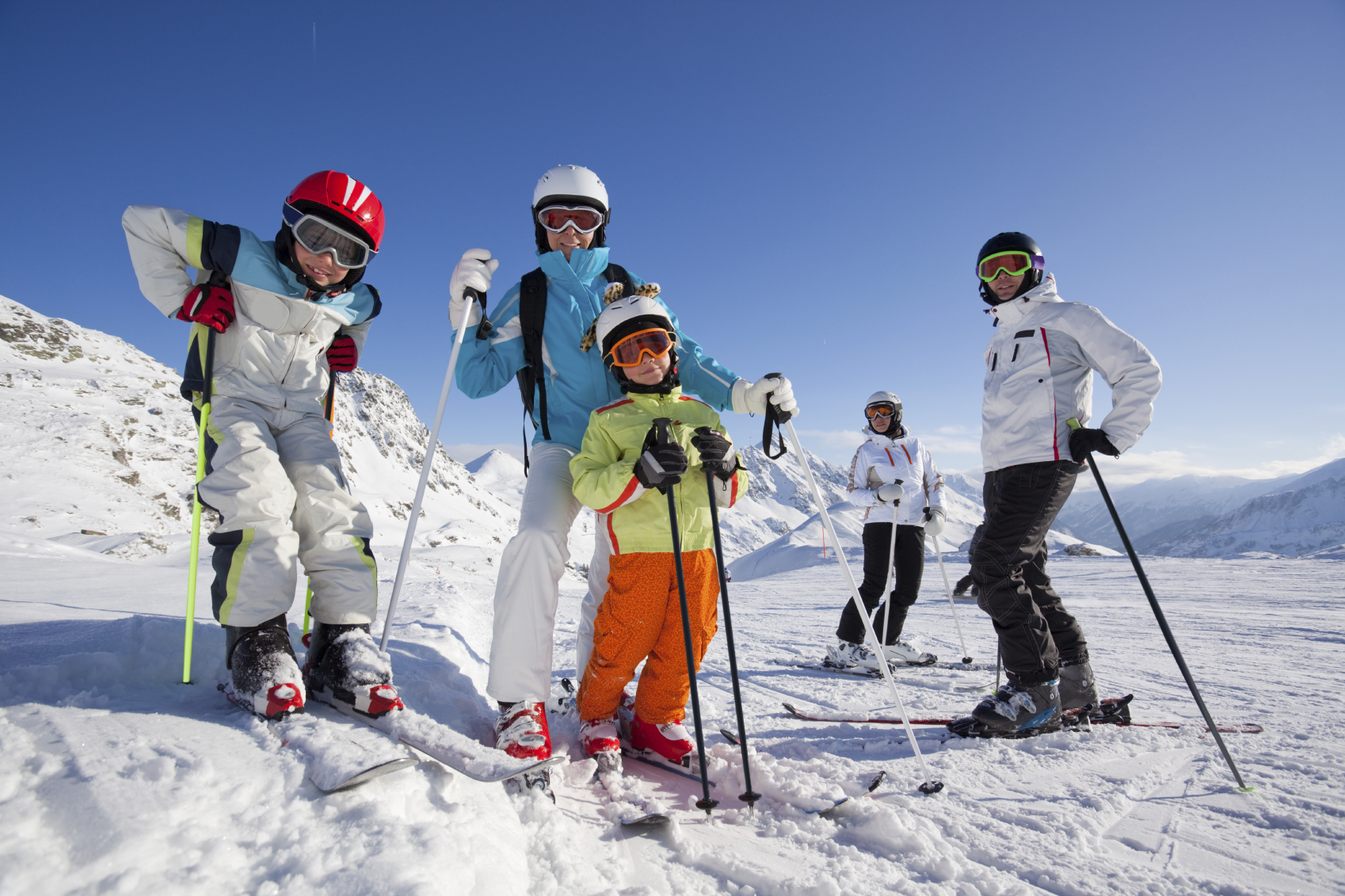 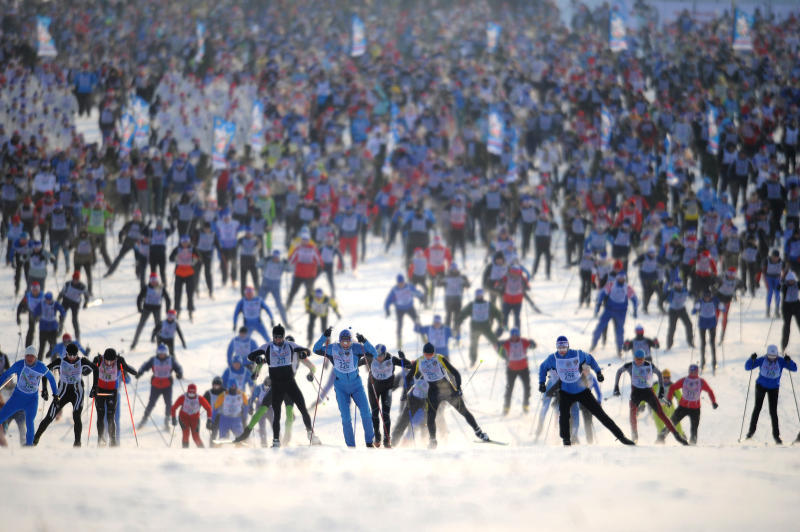 Занятия лыжным спортом способствуют оздоровлению и закаливанию организма.
Лыжный спорт является одним из самых массовых видов спорта.
Ходьба и бег на лыжах улучшает работу внутренних органов и систем организма.
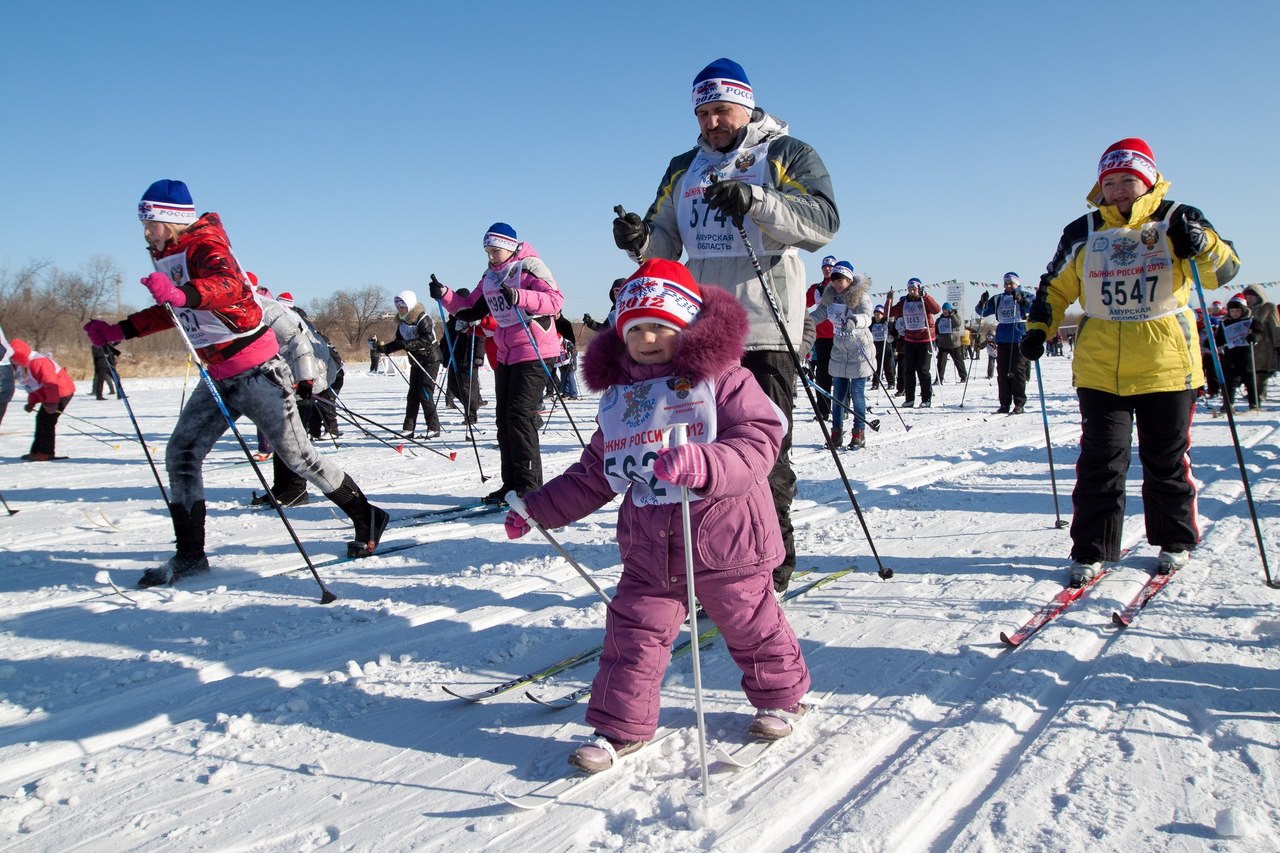 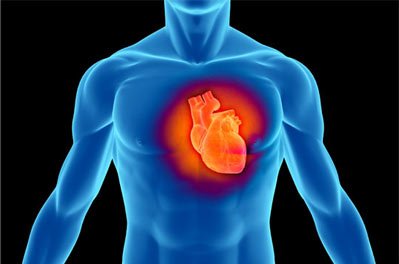 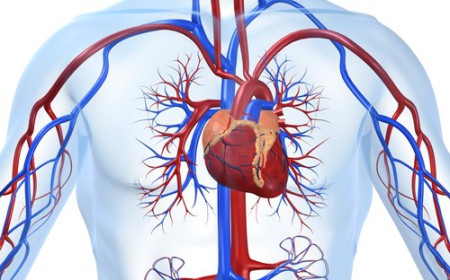 Занятия на свежем воздухе благоприятно влияют на сердечно-сосудистую систему, усиливая приток крови к работающим мышцам.
Сердце и кровеносная система
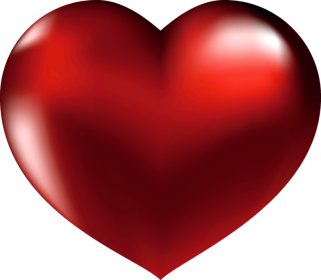 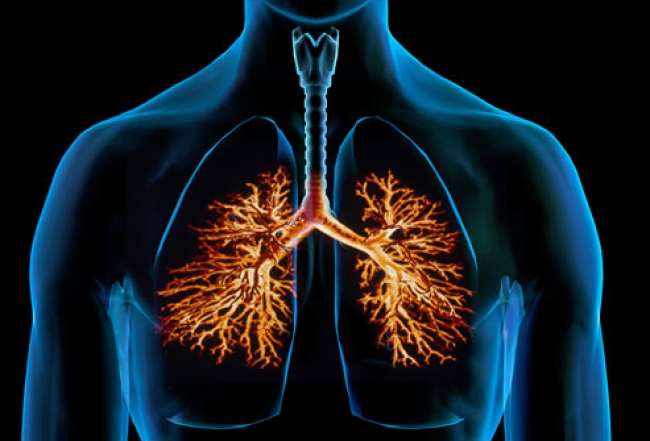 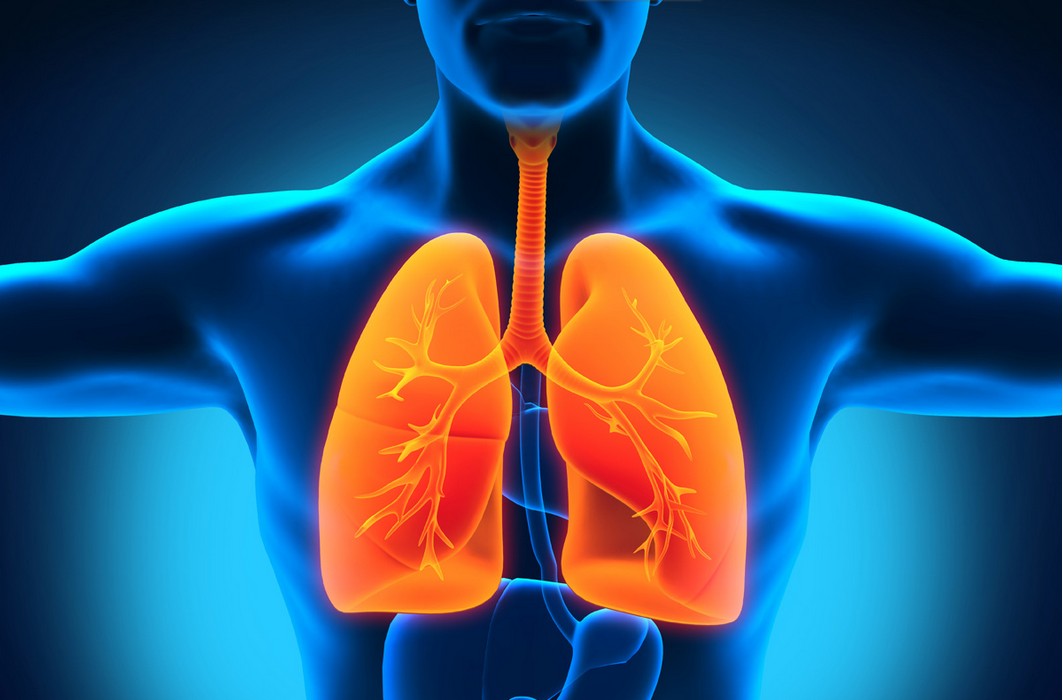 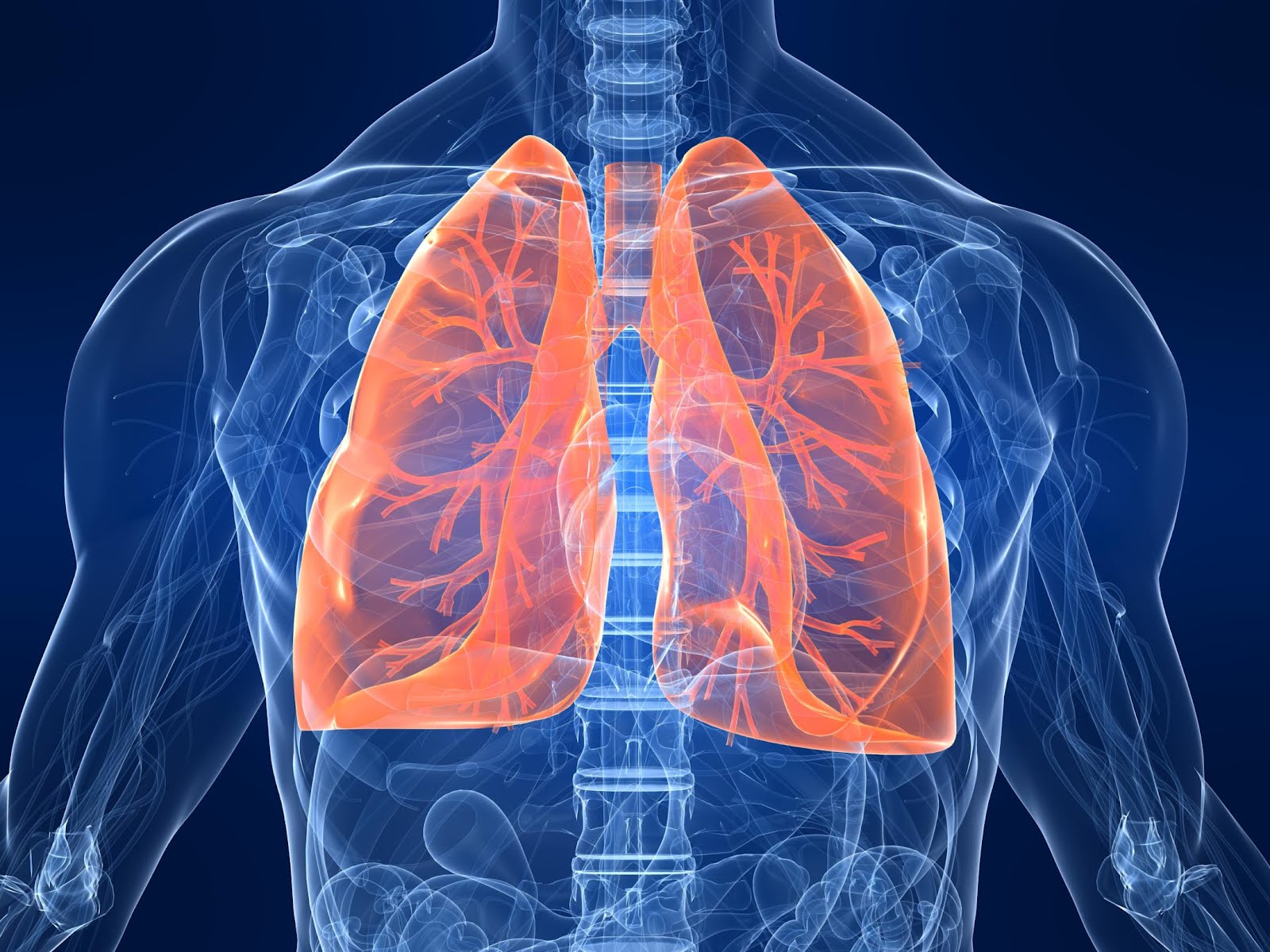 Лёгкие и дыхательная система
В процессе занятий развивается грудная клетка и увеличивается сила дыхательных мышц.
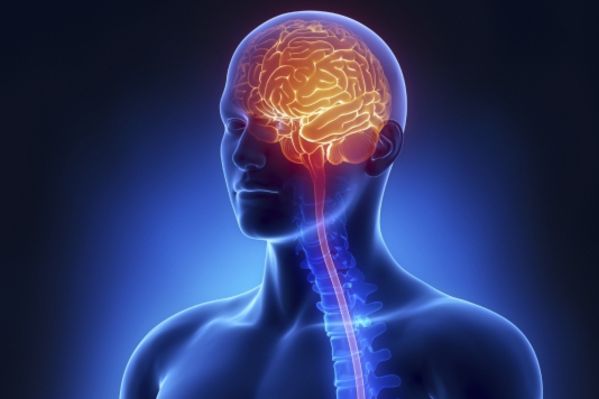 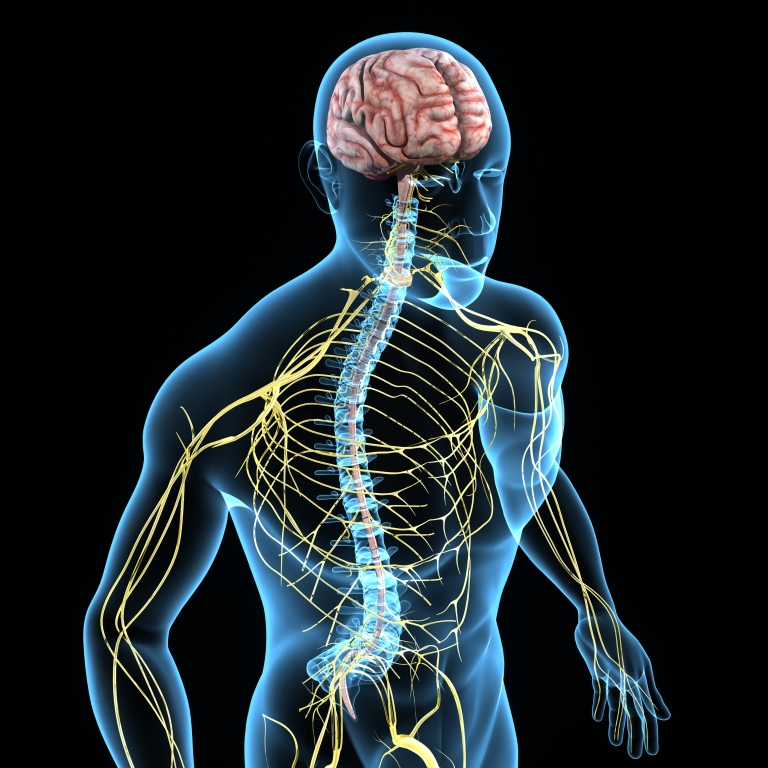 Центральная и периферическая нервная система
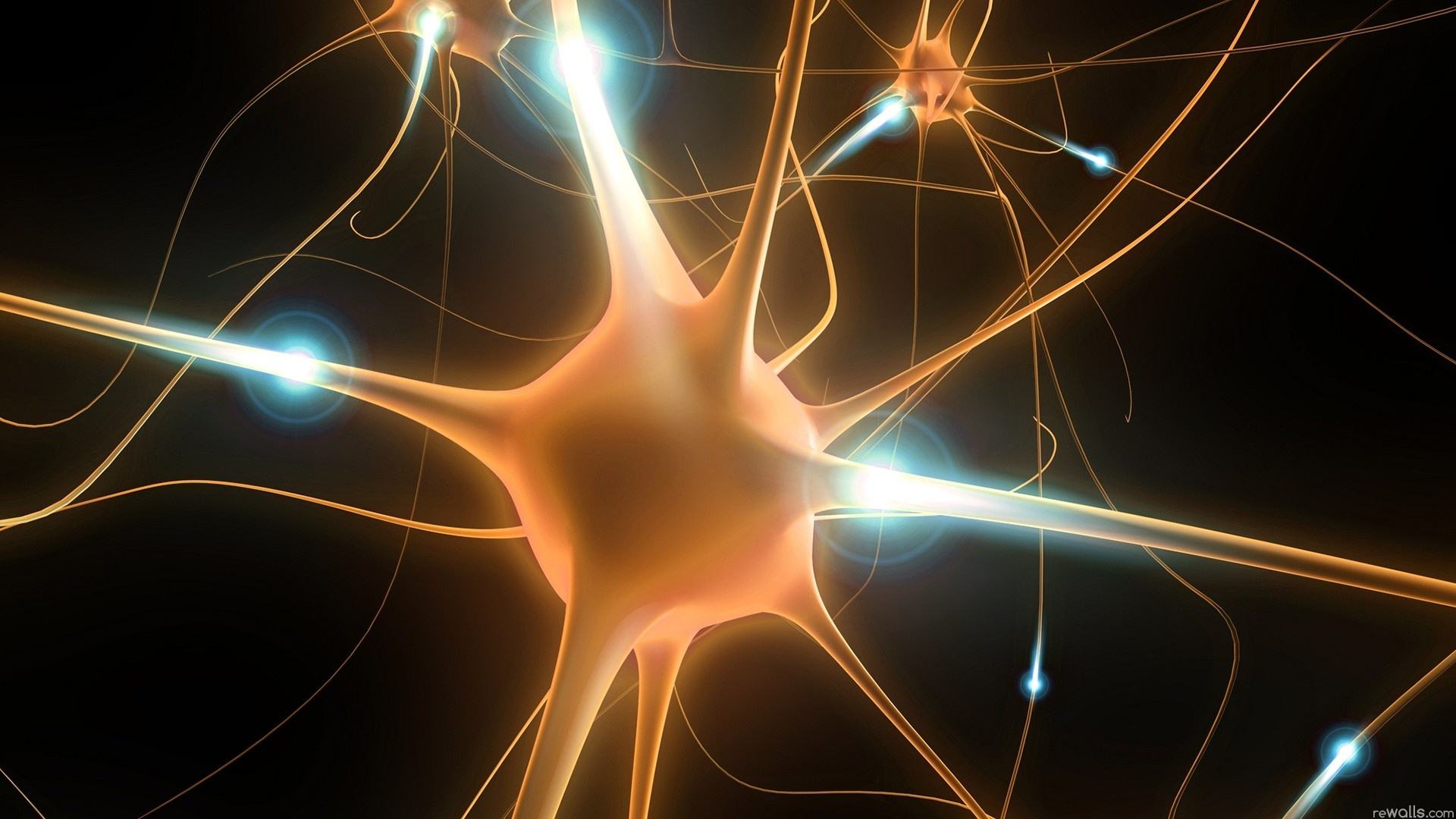 Передвижения на лыжах благотворно влияют на нервную систему.
Большая амплитуда движений, ритмичное чередование напряжения и расслабления мышц  способствуют развитию скелетно-мышечной системы.
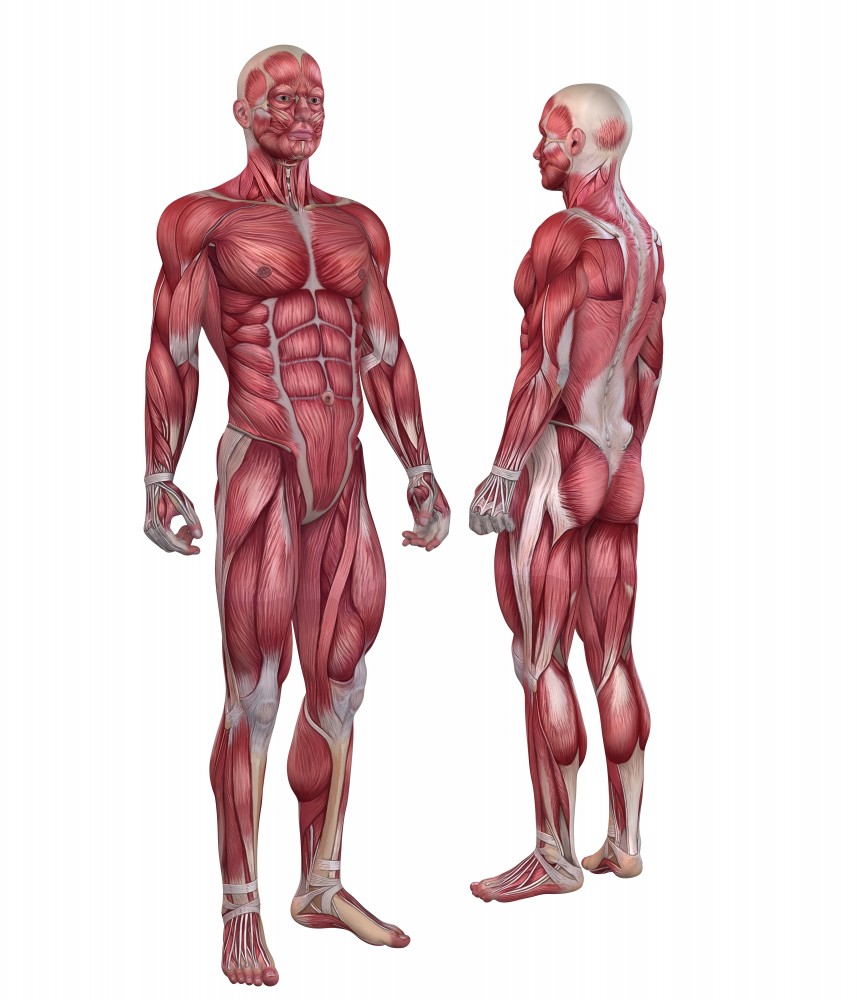 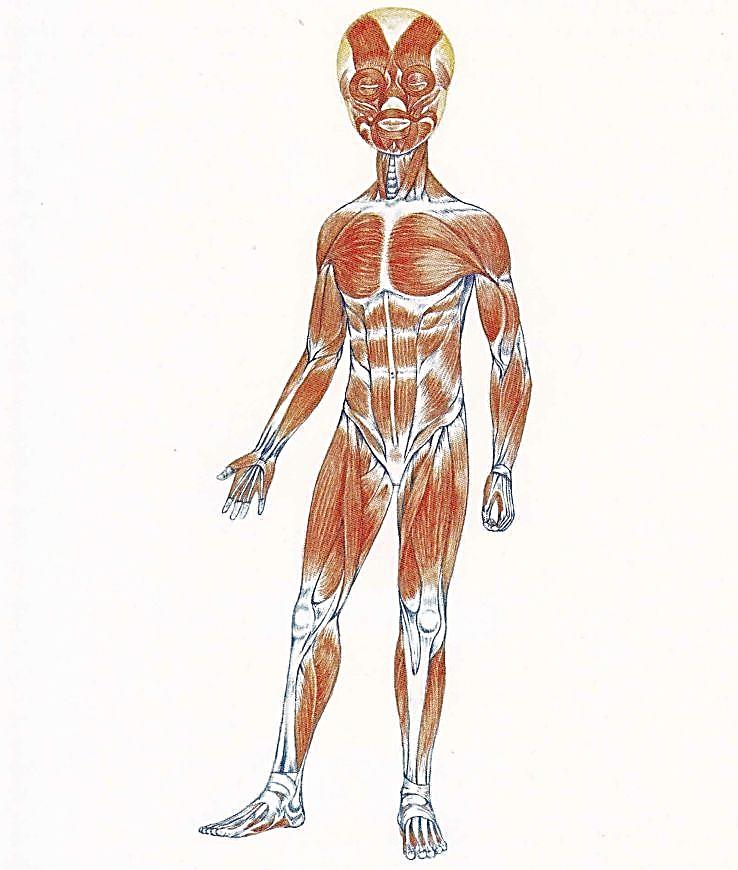 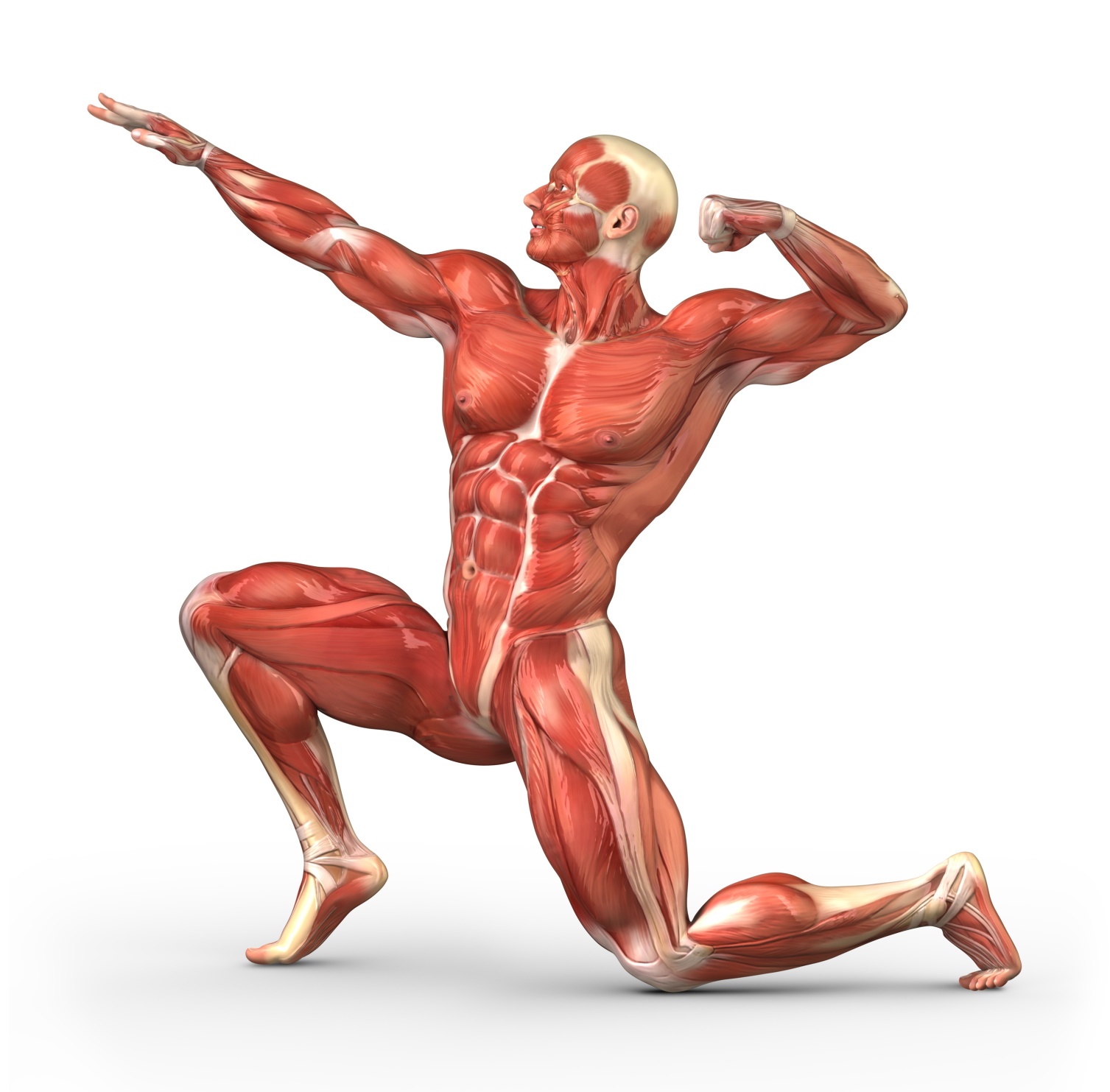 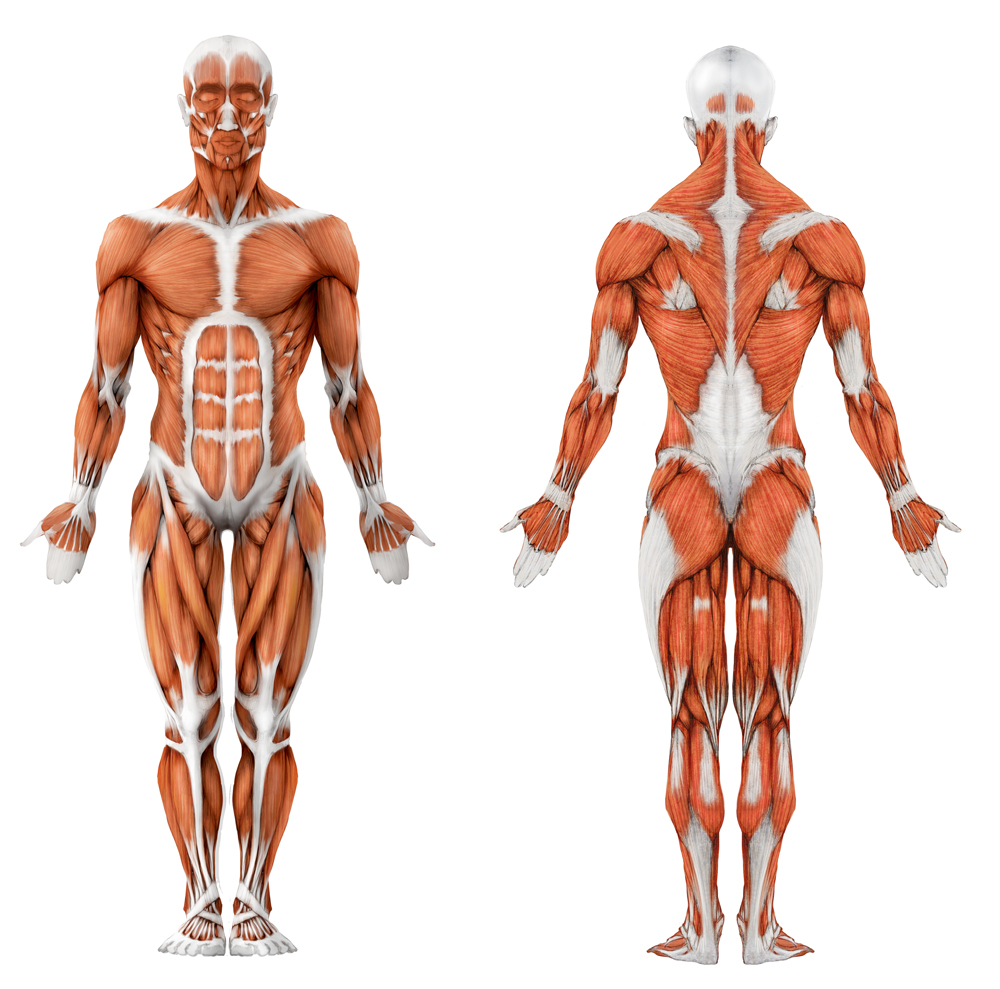 На занятиях лыжной подготовкой развиваются все физические качества.
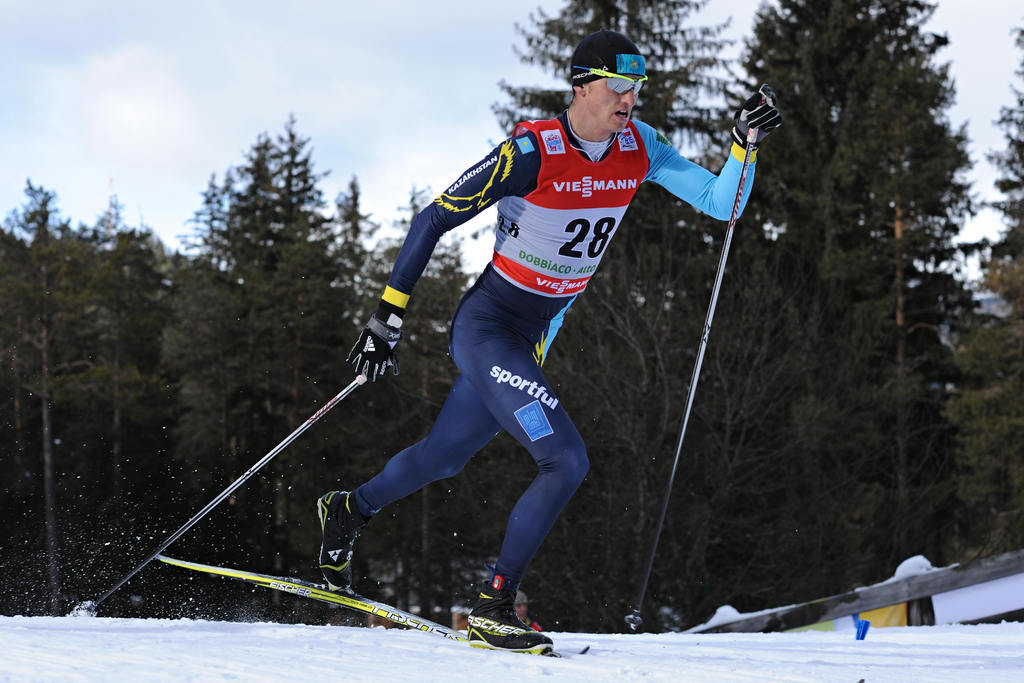 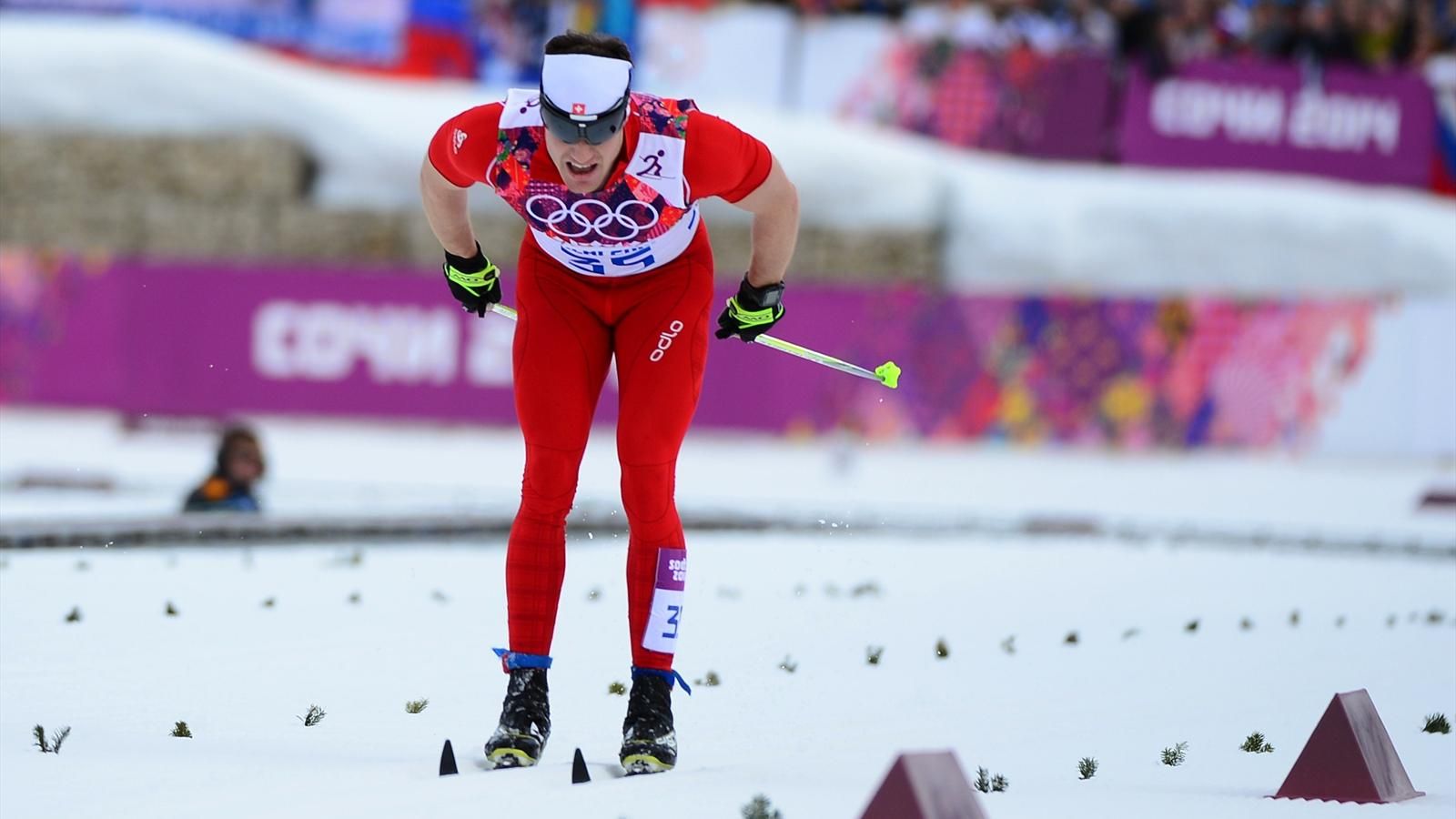 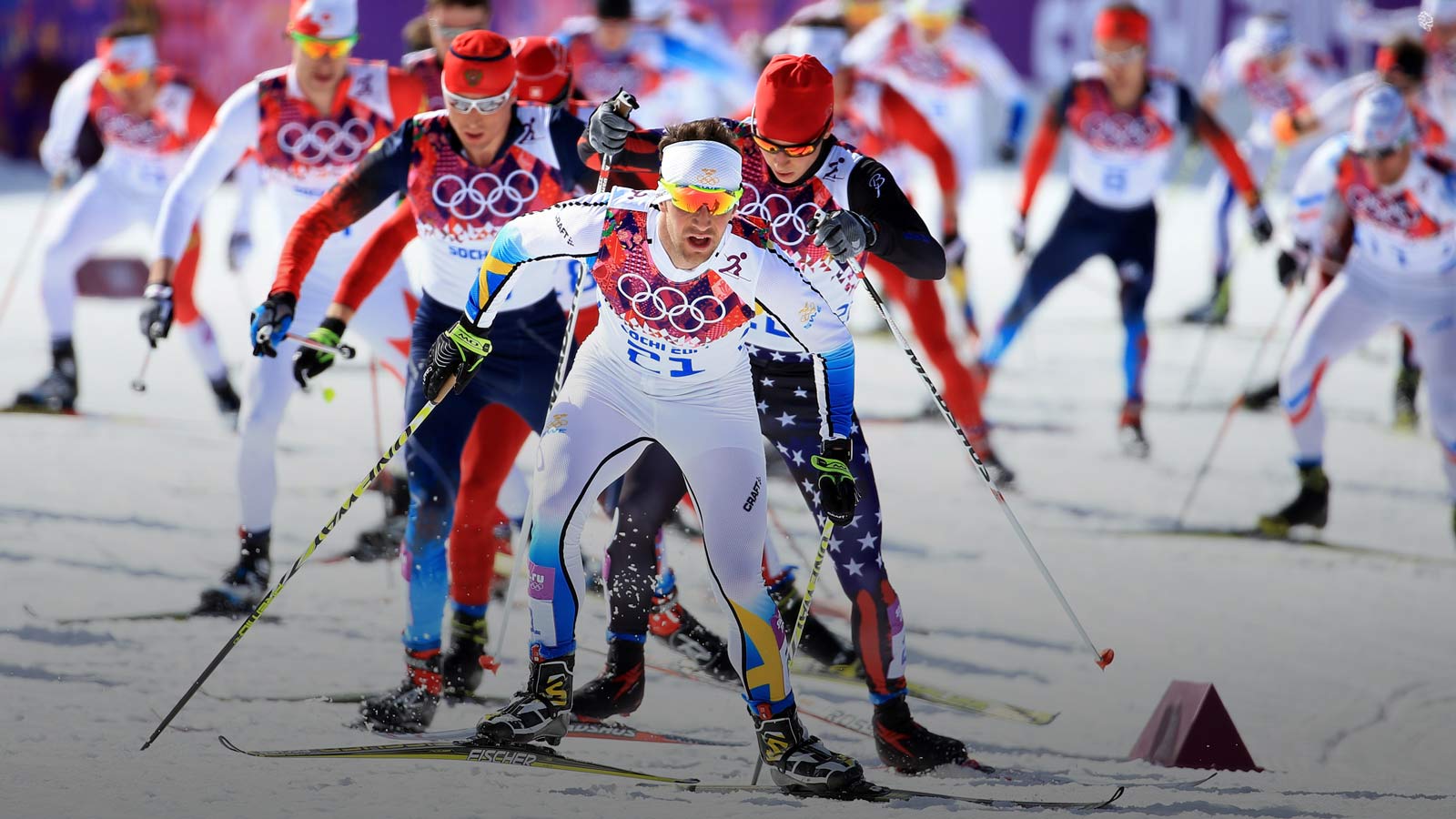 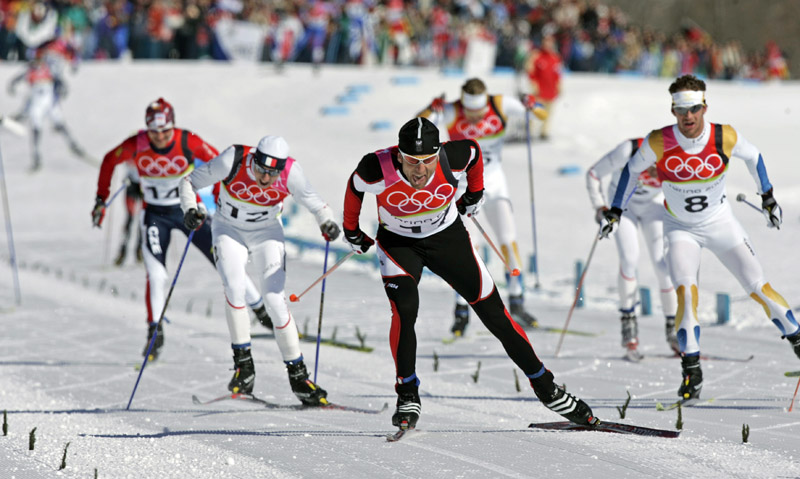 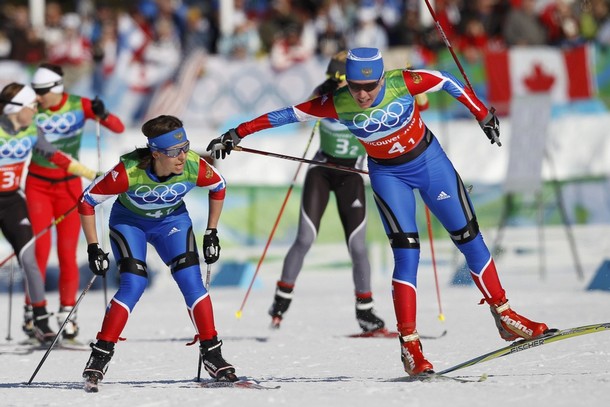 КООРДИНАЦИОННЫЕ  СПОСОБНОСТИ
СИЛА
ГИБКОСТЬ
БЫСТРОТА
ВЫНОСЛИВОСТЬ
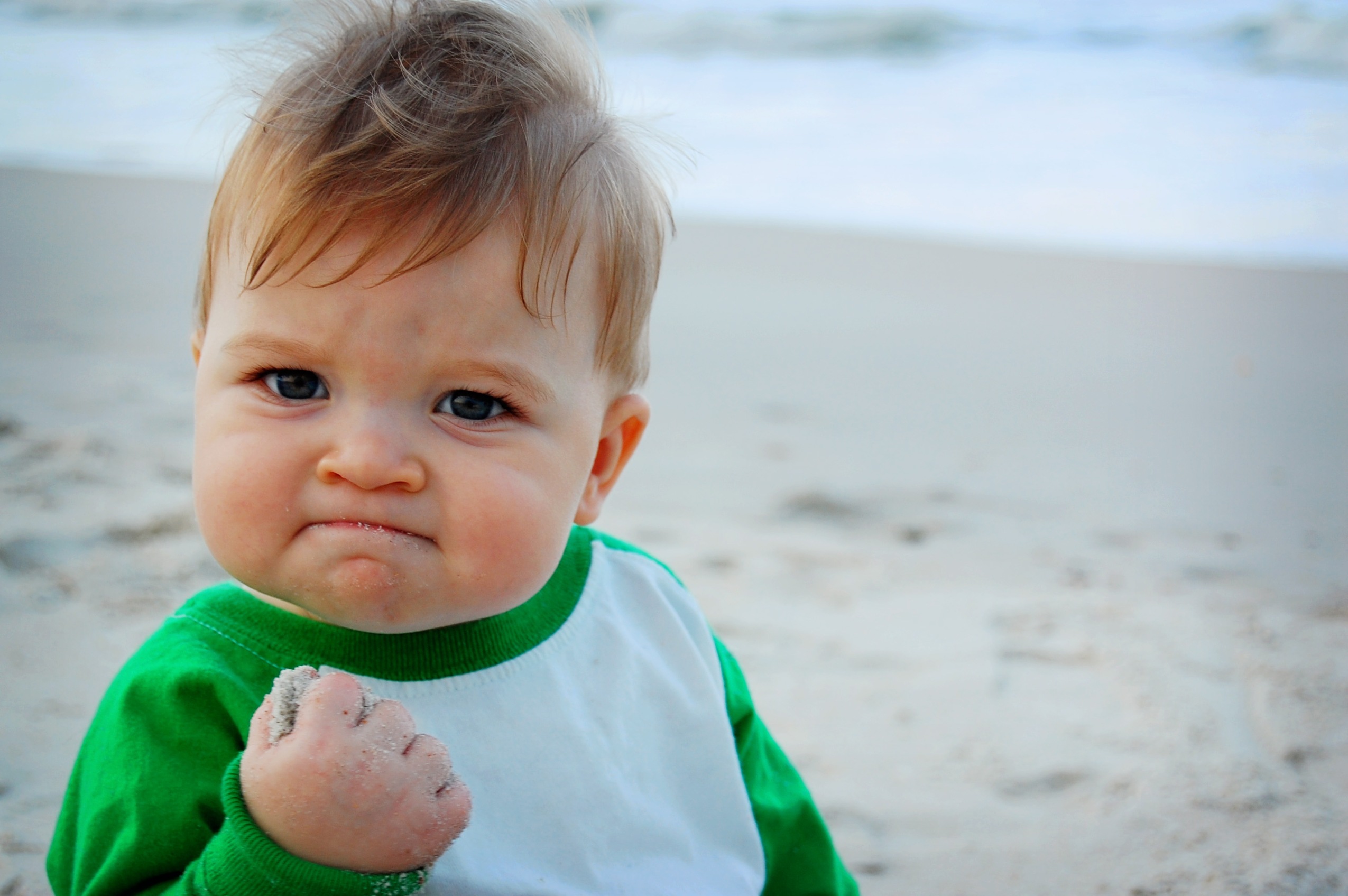 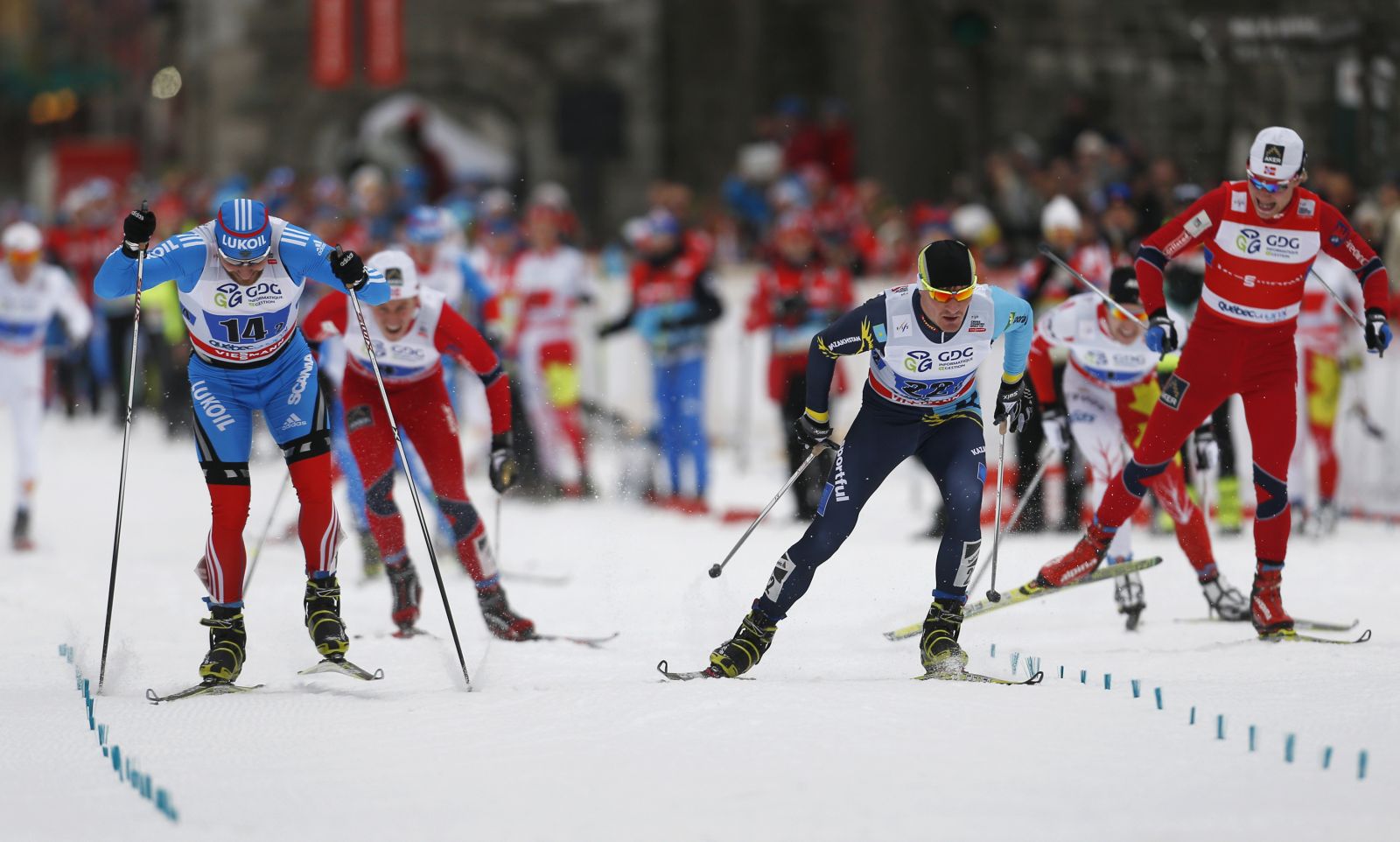 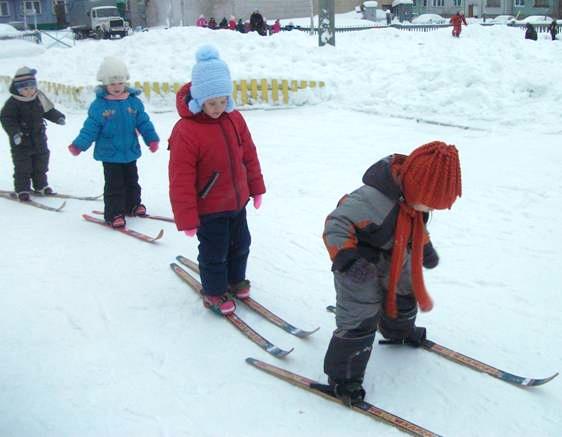 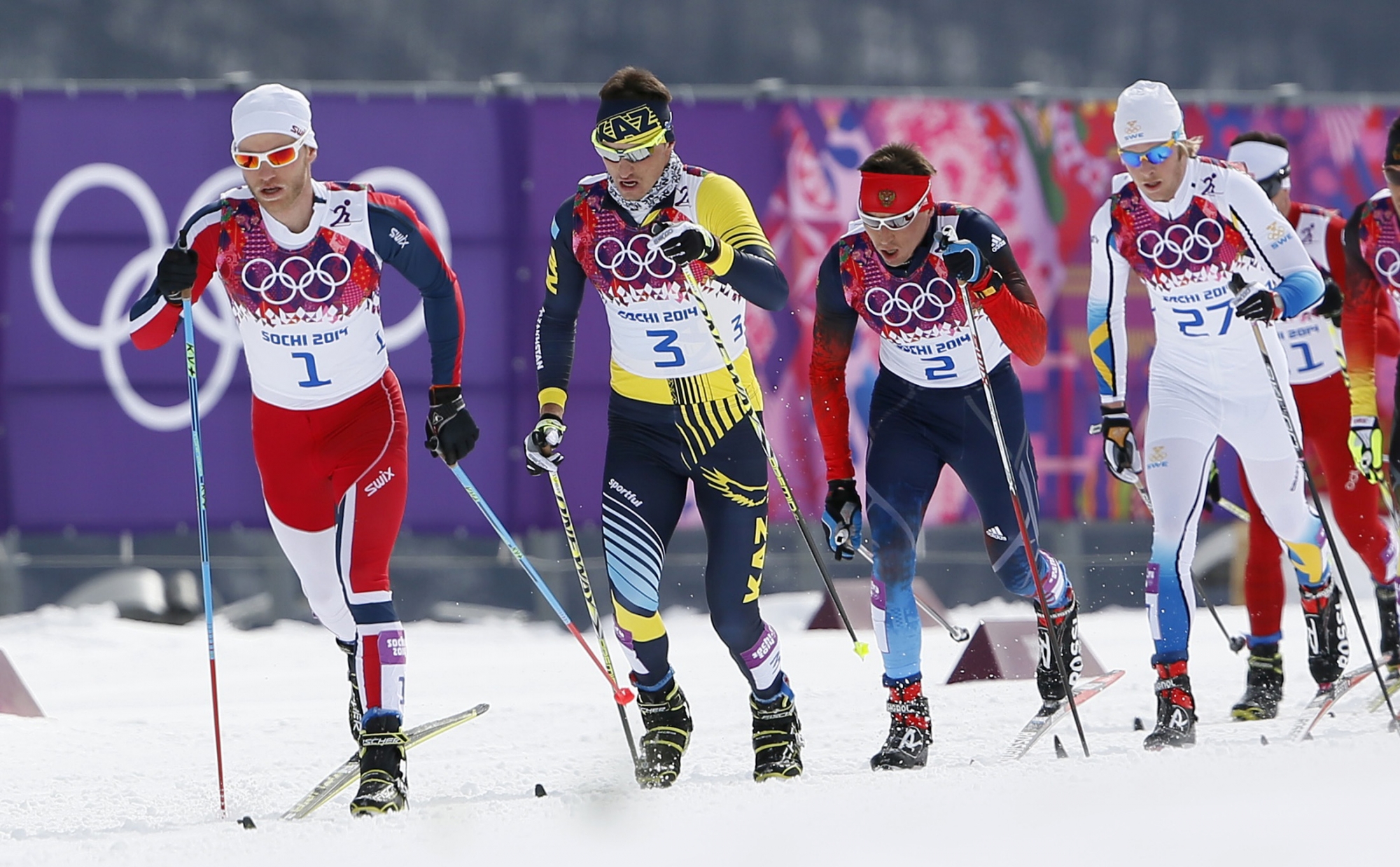 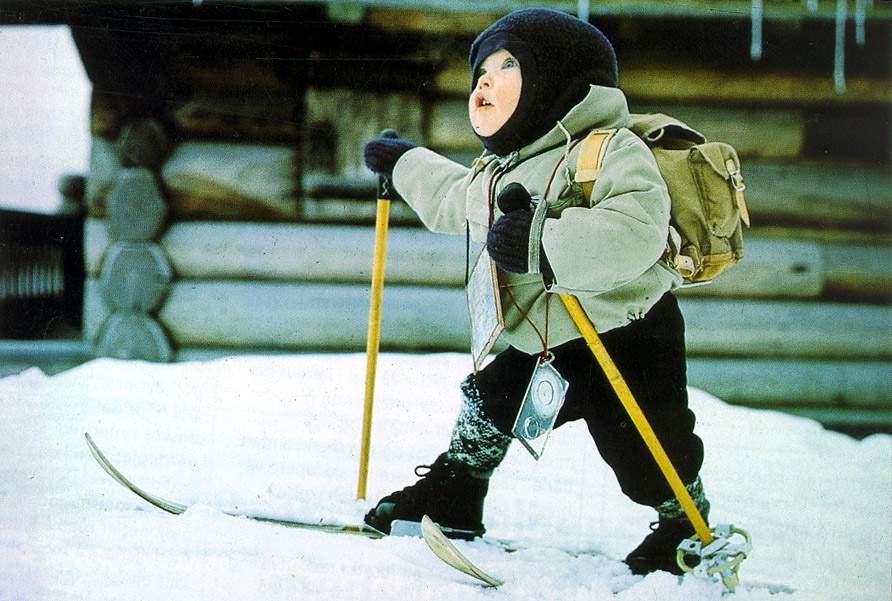 Занимаясь лыжными гонками, вы воспитываете в себе морально - волевые качества.
ДИСЦИПЛИННИРОВАНОСТЬ
НАСТОЙЧИВОСТЬ И ЦЕЛЕУСТРЕМЛЁННОСТЬ
И НАСТРОЙ НА ПРЕОДОЛЕНИЕ ТРУДНОСТЕЙ
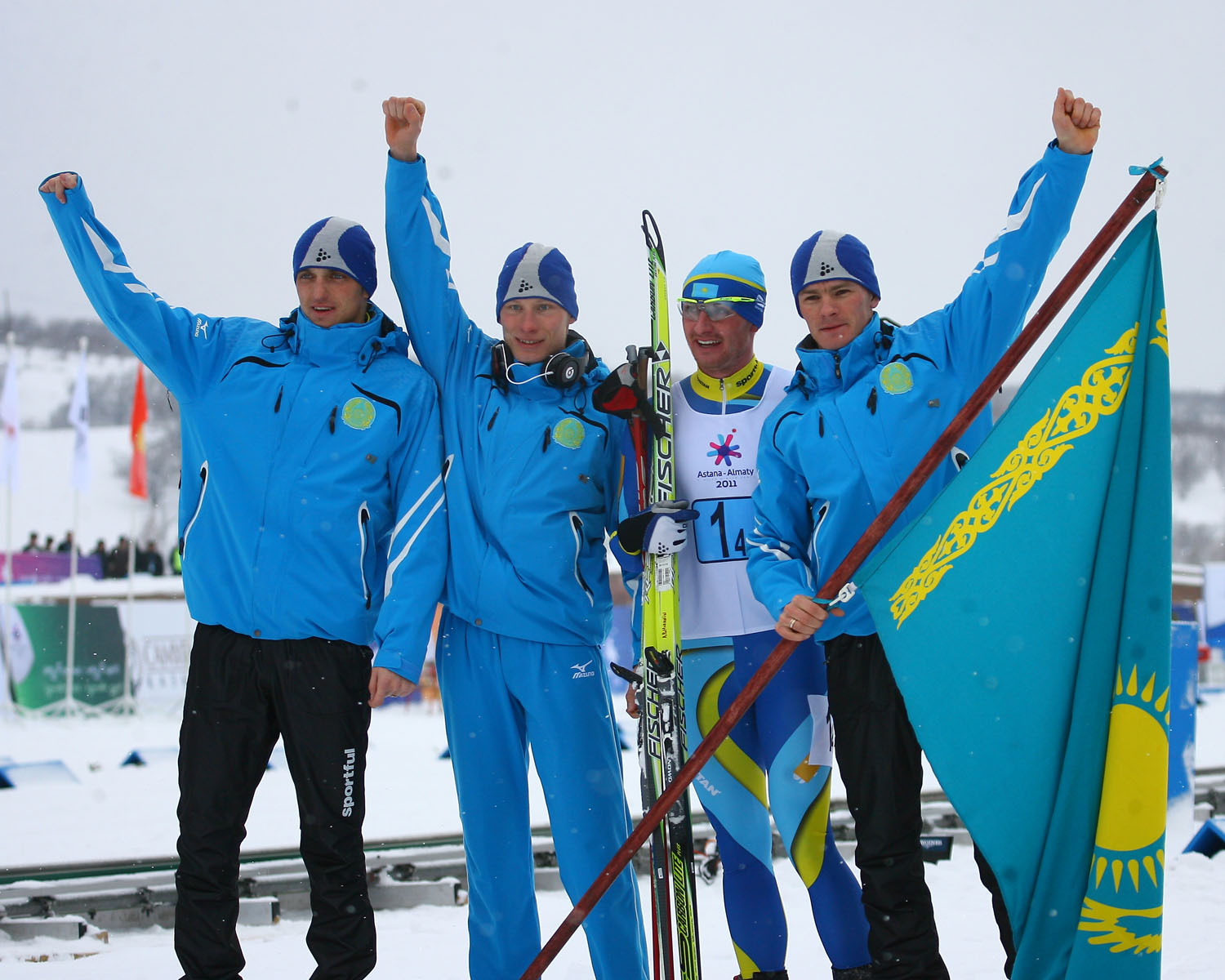 СМЕЛОСТЬ
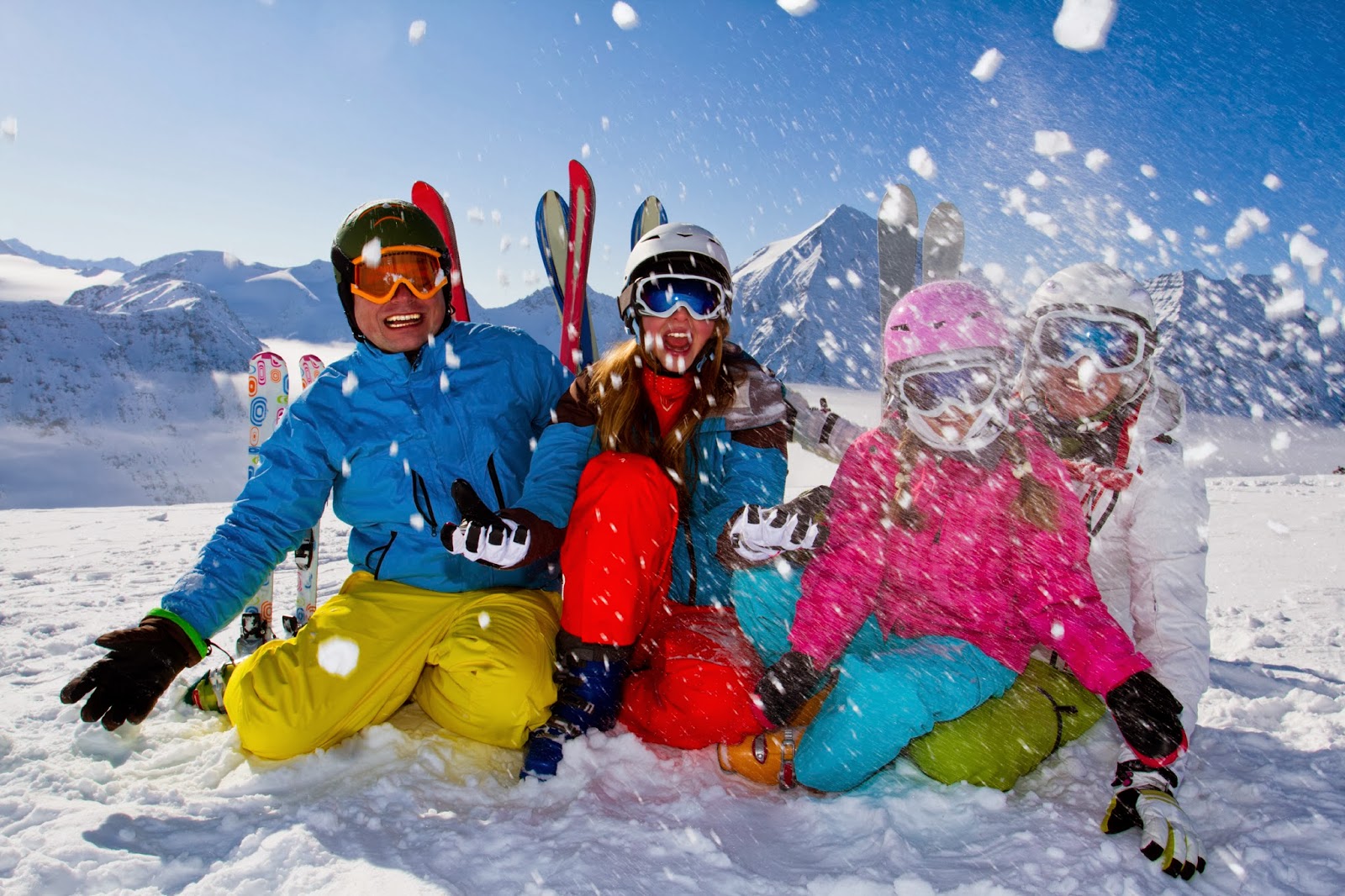 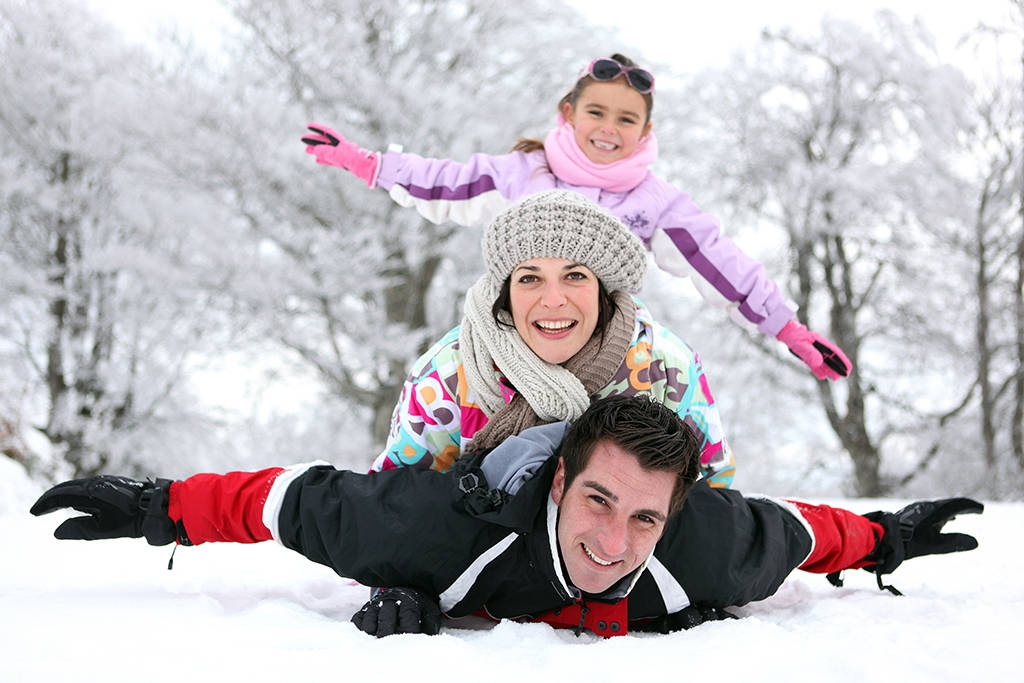 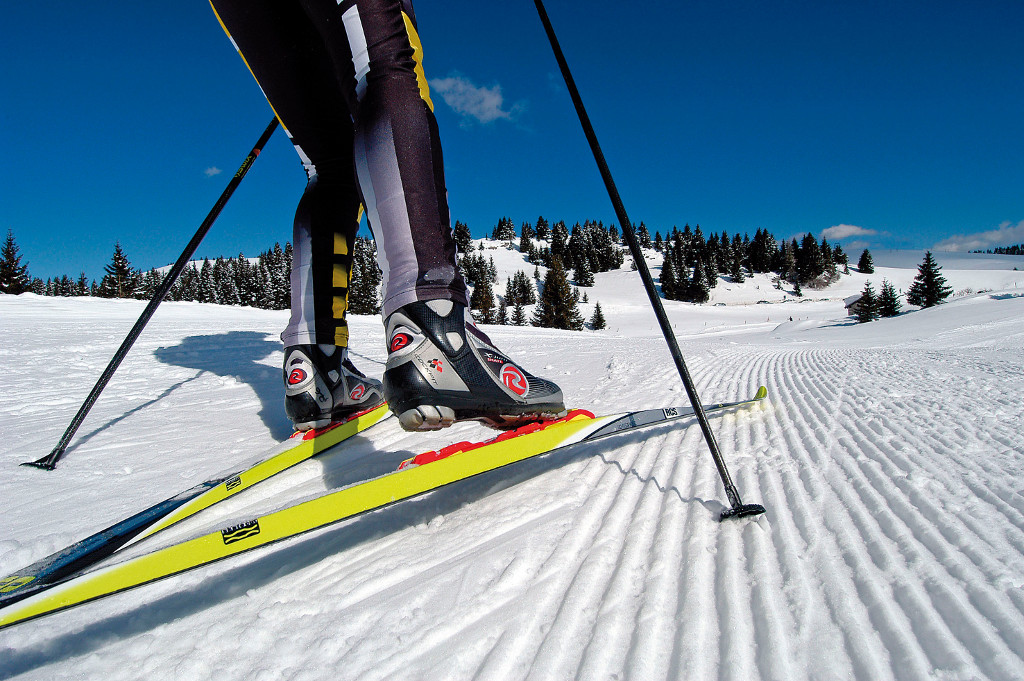 Активное влияние природы во время занятий лыжным спортом оказывает положительное воздействие на эмоциональное состояние человека.
Так же, имеет место и  эстетическое влияние  –  удобный лыжный костюм с шапочкой и красивое снаряжение.
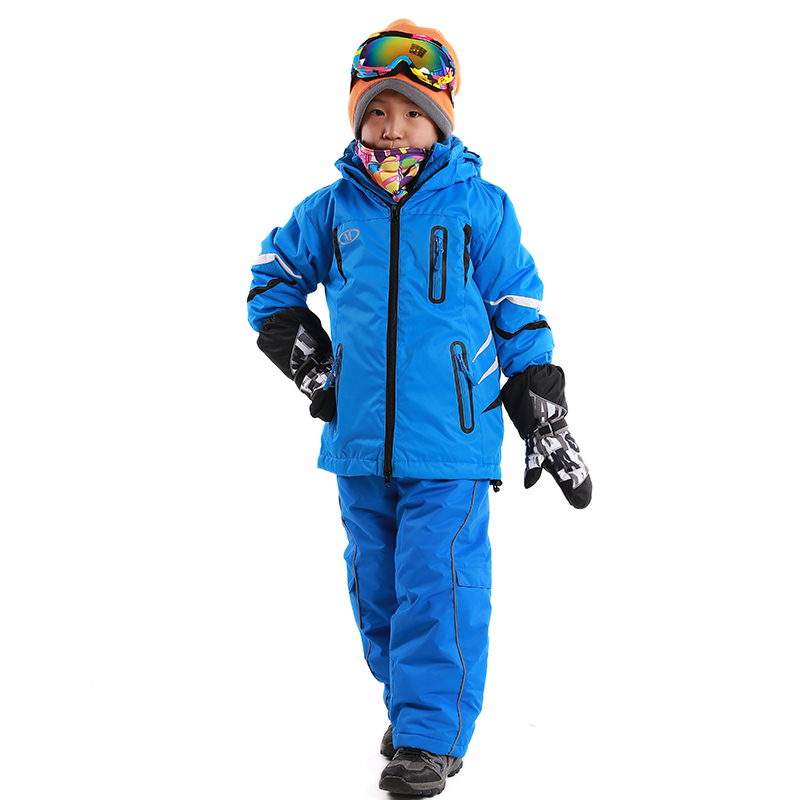 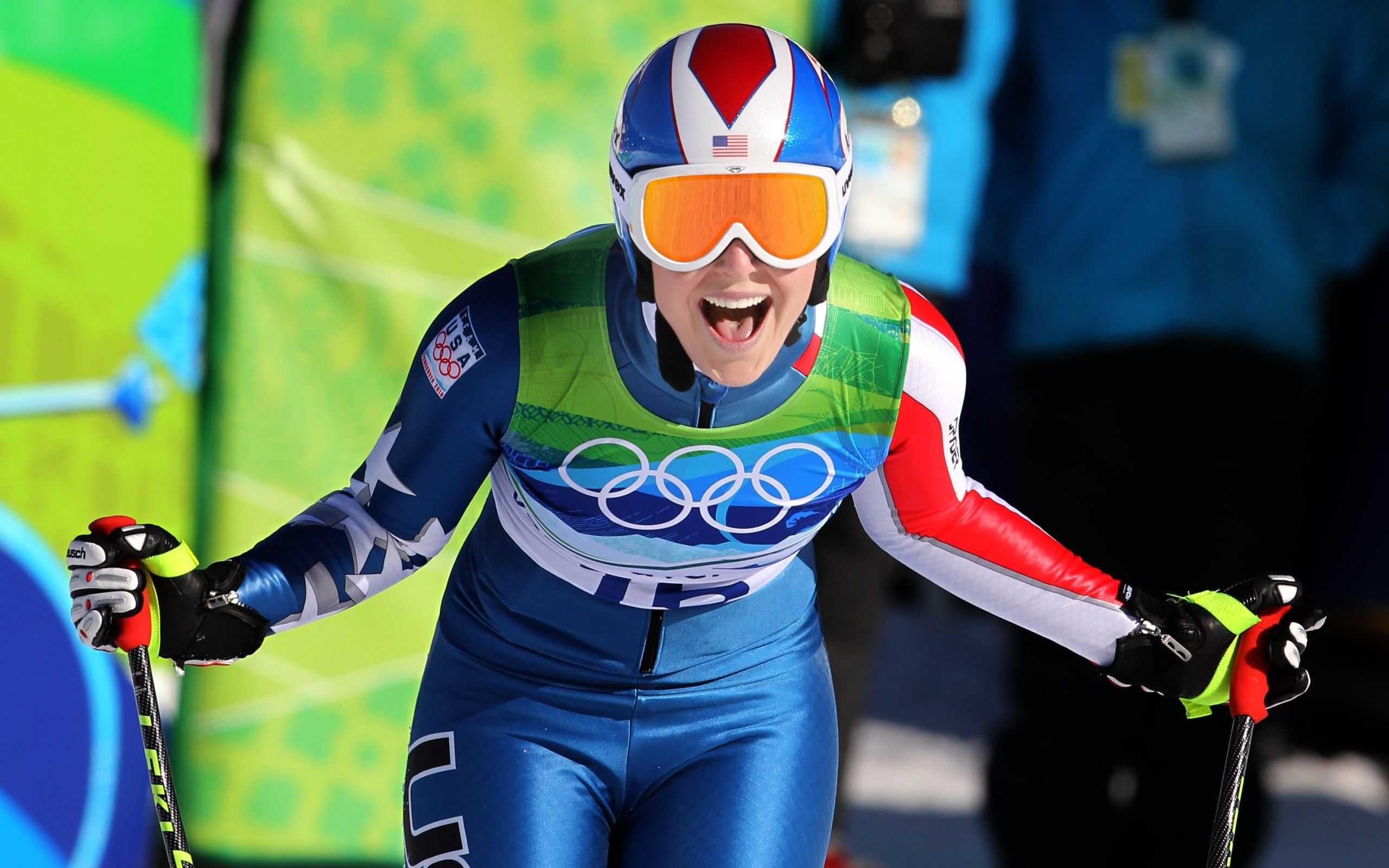 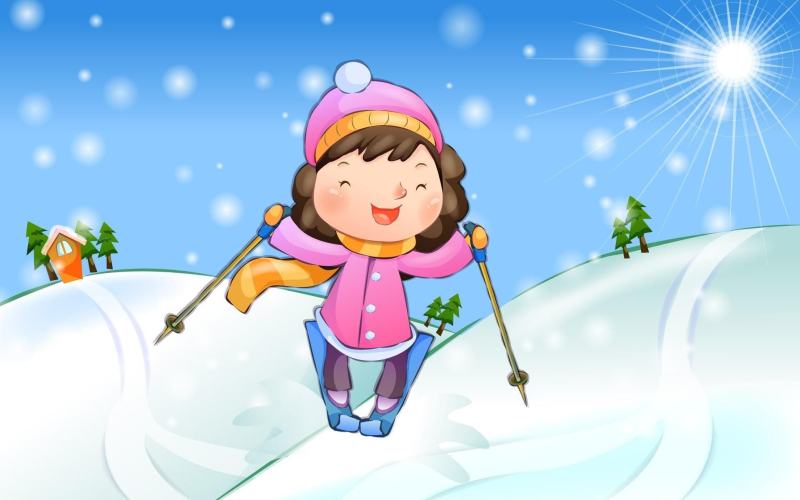 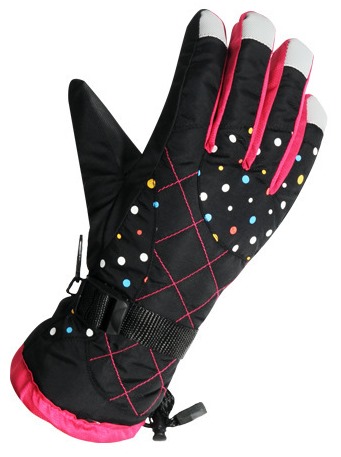 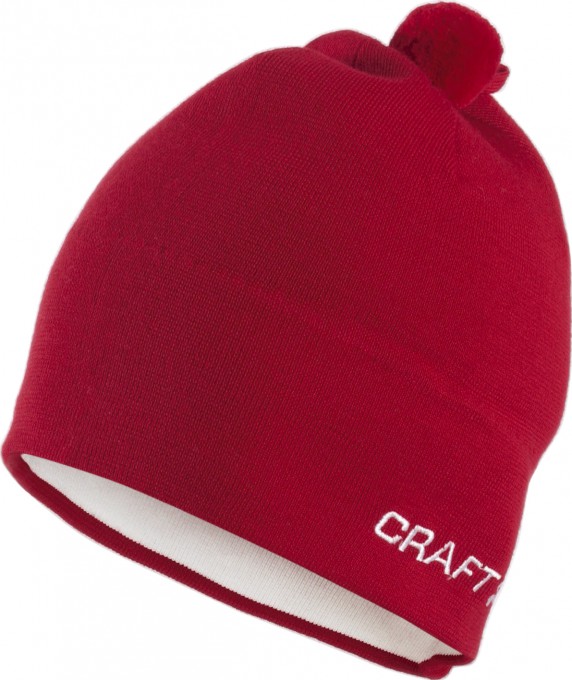 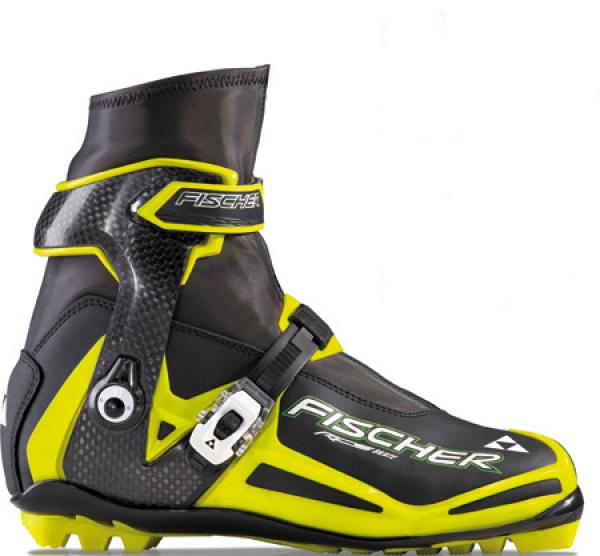 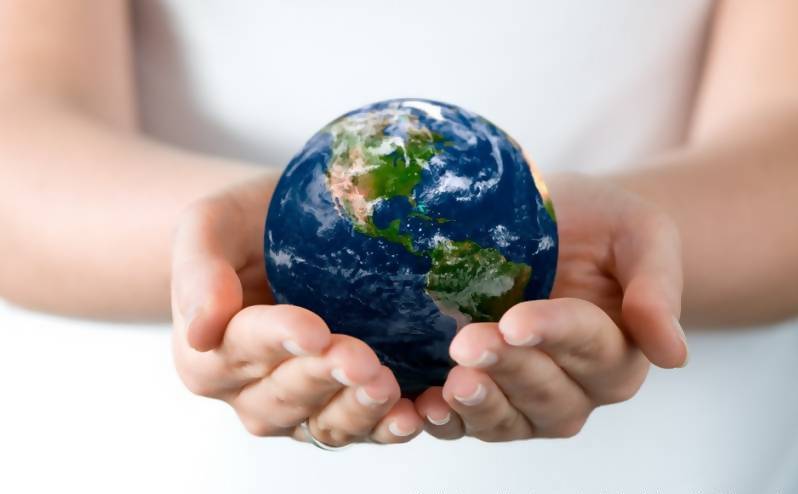 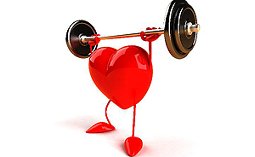 ВАШЕ ЗДОРОВЬЕ – В ВАШИХ РУКАХ!
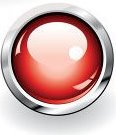 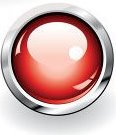 СТИЛИ ПЕРЕДВИЖЕНИЯ
ПОВОРОТЫ
ПОДЪЁМ В  ГОРУ
СПУСК 
С  ГОРЫ
ПРЕОДОЛЕНИЕ ПРЕПЯТСТВИЙ
ТОРМОЖЕНИЕ
Основные стили передвижения             на беговых лыжах
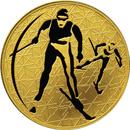 Классический  стиль
Свободный  стиль
Классический стиль
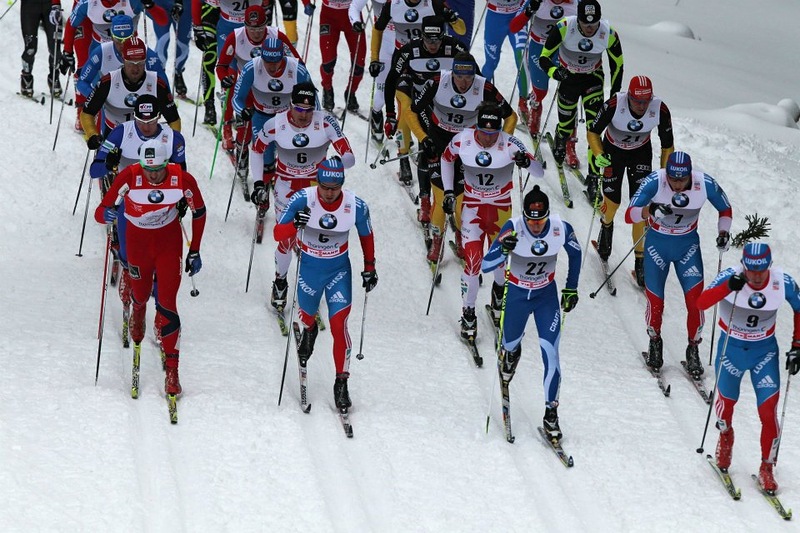 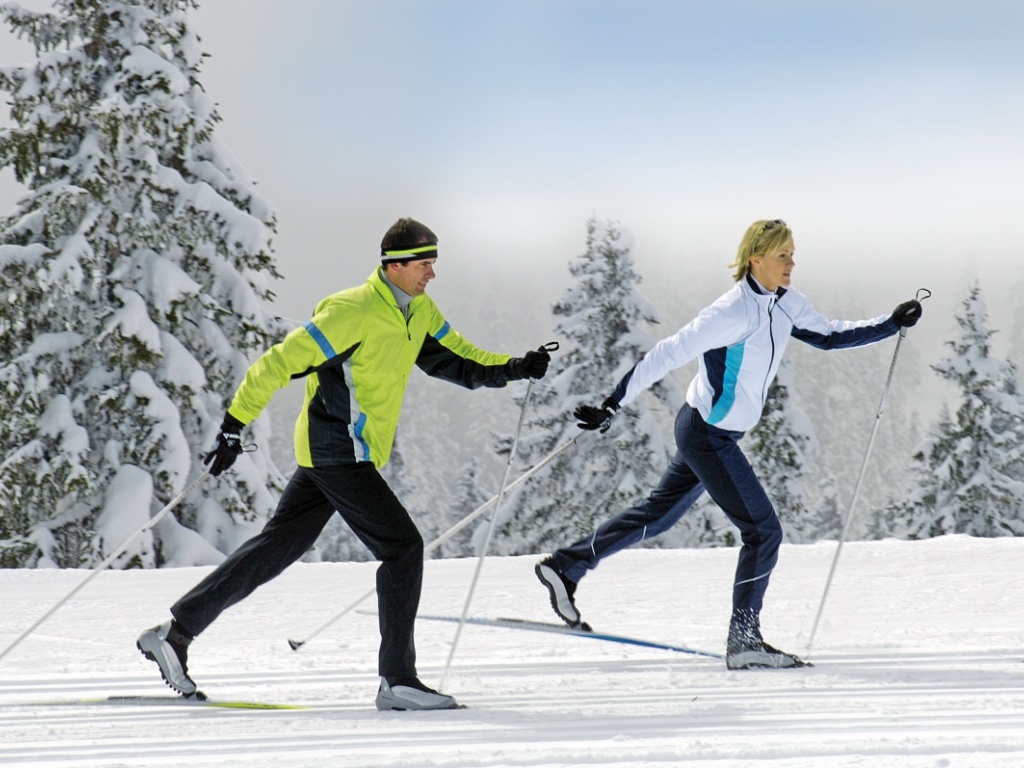 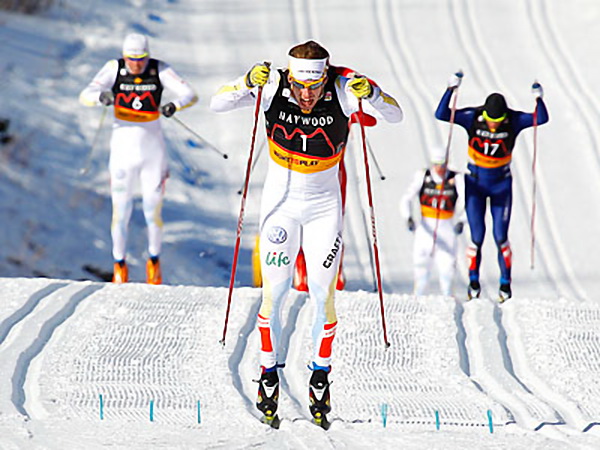 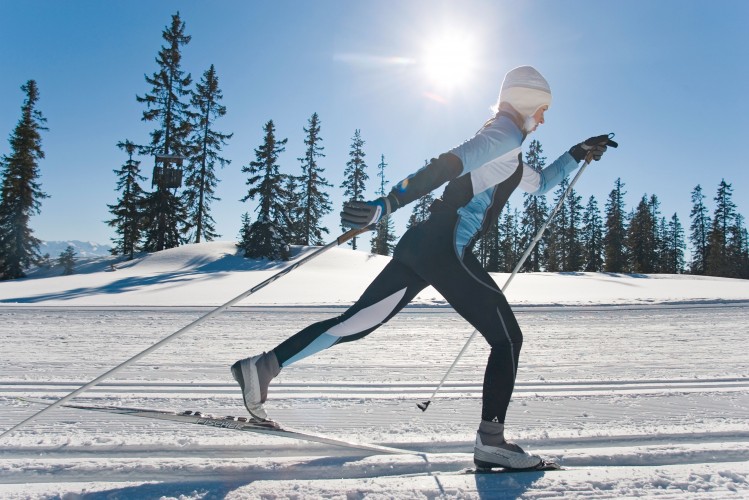 Лыжные классические ходы бывают:
К «классическому стилю» относятся те виды передвижения, при которых практически всю дистанцию лыжник проходит по предварительно подготовленной лыжне, состоящей из двух параллельных колей.
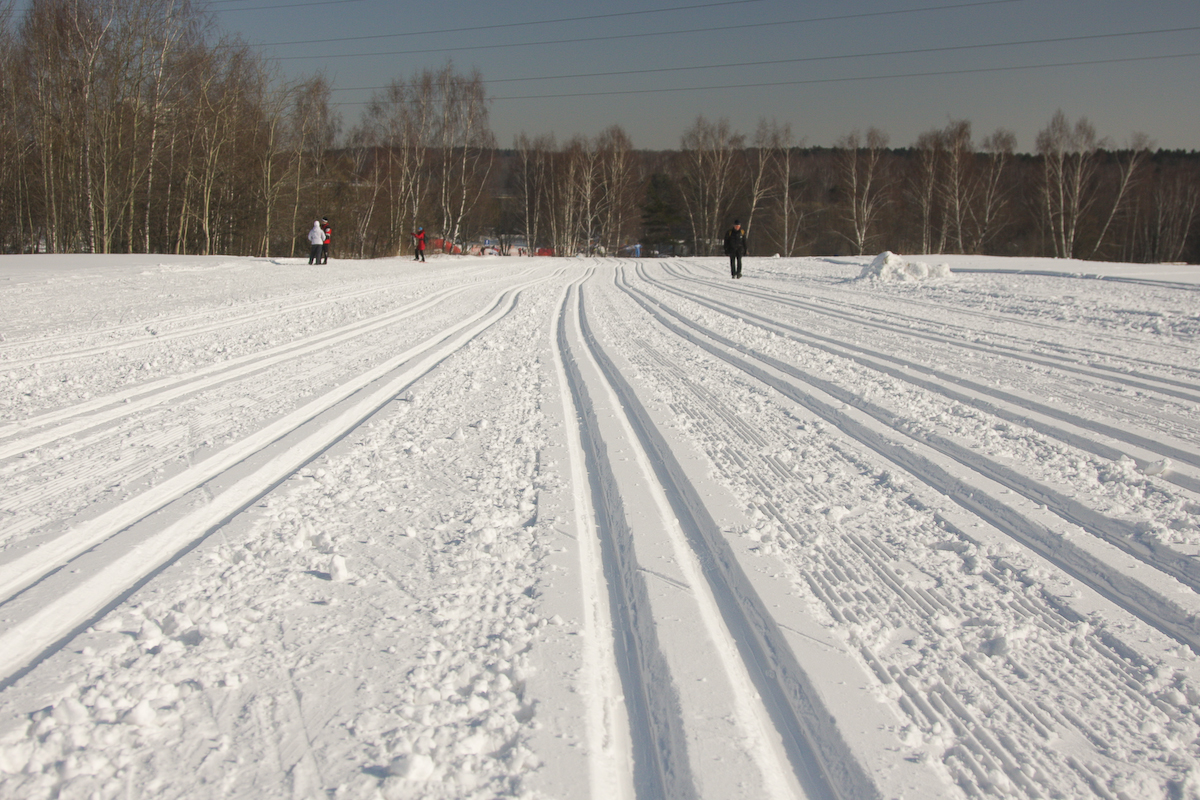 и 
одновременными
попеременными
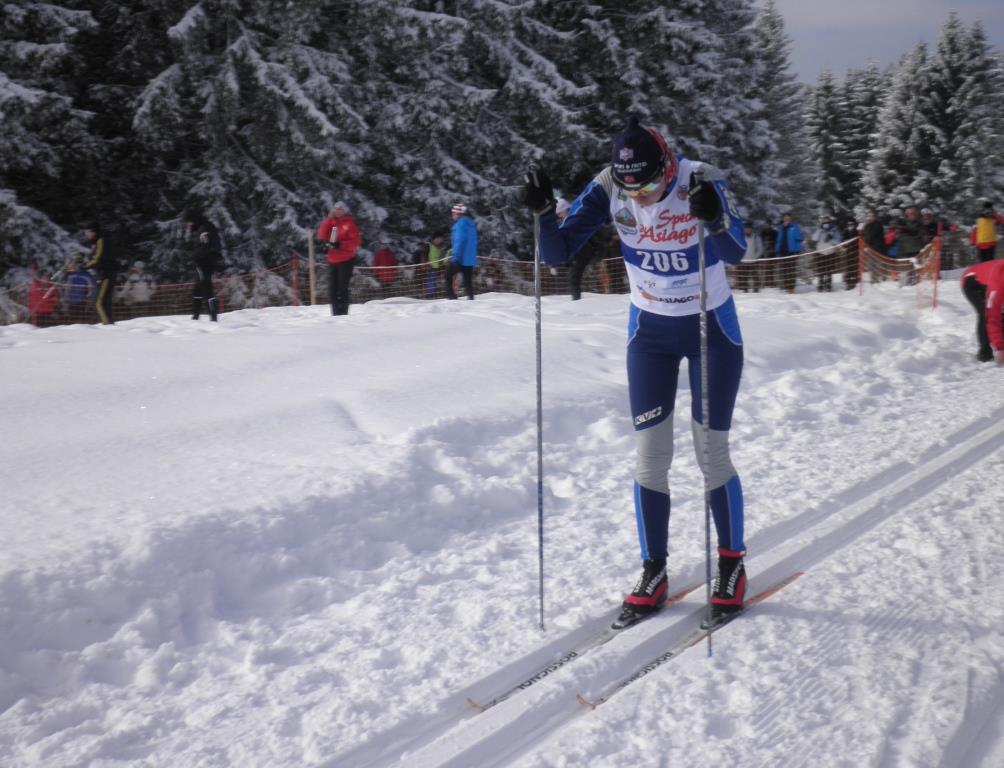 Когда лыжи хорошо скользят по снегу, то возникает необходимость оттолкнуться двумя палками одновременно. Это увеличивает скорость скольжения. Такие лыжные ходы называются одновременными.
При передвижении на лыжах, выполняются толчки сначала одной, а затем другой палкой. Такие лыжные ходы и называются    попеременными.
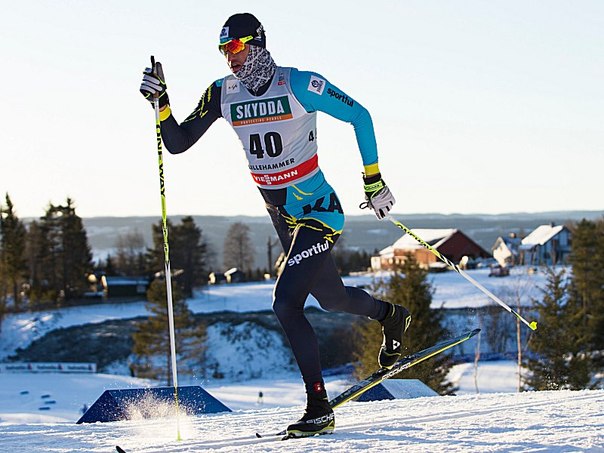 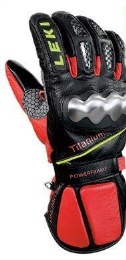 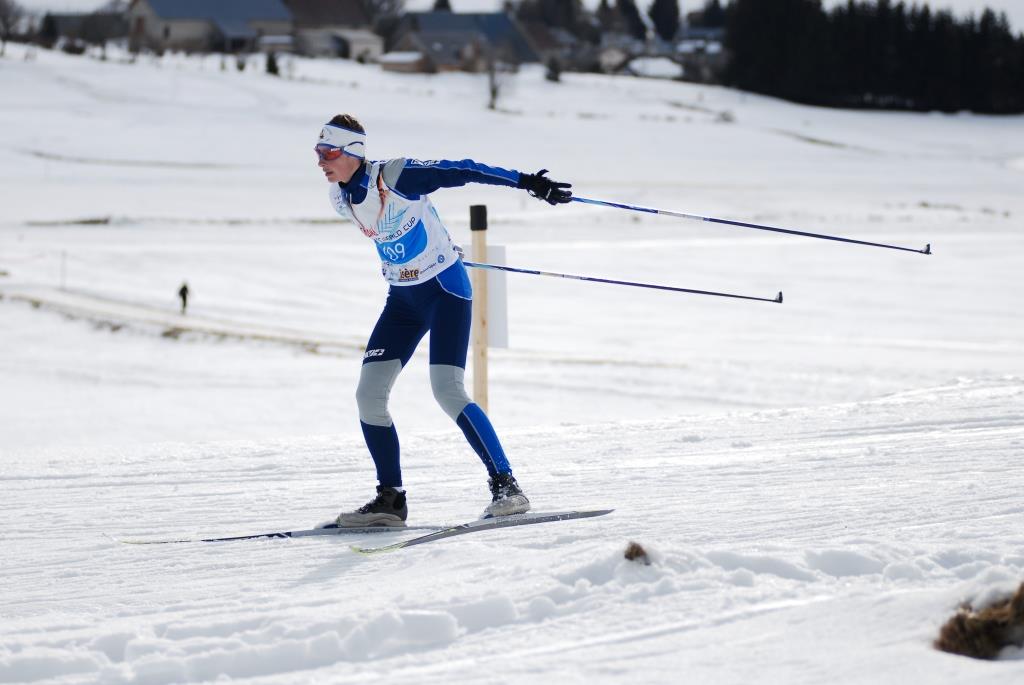 Свободный стиль
Коньковый стиль
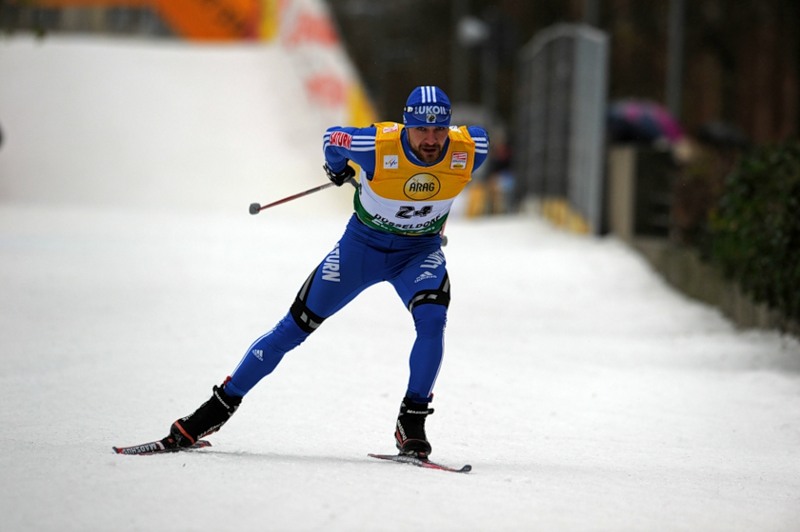 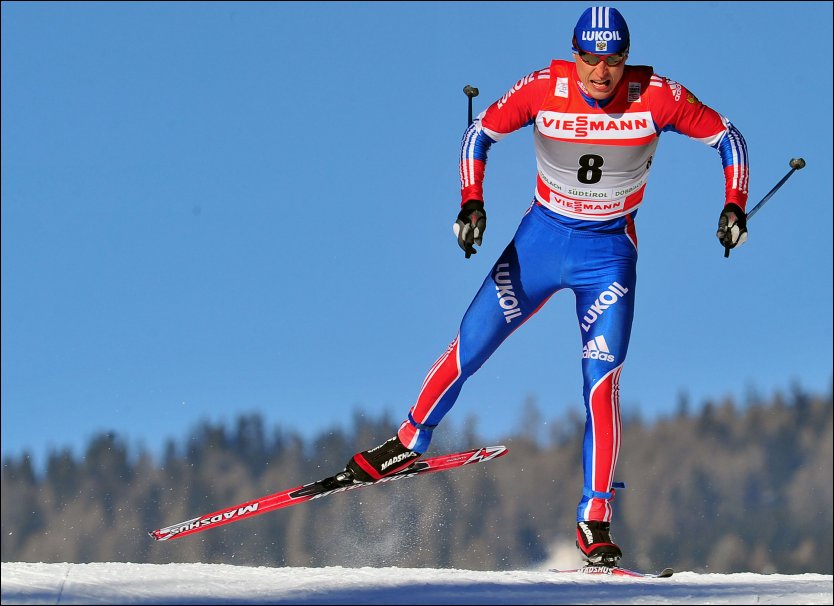 Коньковый стиль
Передвижения лыжника напоминают движения конькобежца, 
отсюда и название стиля – коньковый.
Способствует развитию высокой скорости и применяется на подъемах, равнине, пологих спусках с целью разгона — ускорения.
«Свободный стиль» подразумевает то, что лыжник сам волен выбирать способ передвижения по дистанции, но поскольку «классический» ход уступает в скорости «коньковому», «свободный стиль» является, по сути, синонимом «коньковому стилю».
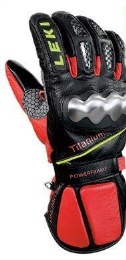 ПОВОРОТЫ
Поворот «упором» используется для изменения направления (торможения) 
при движении по гористой местности.
Поворот «переступанием 
в  движении» 
используется для изменения направления при движении по пересеченной местности.
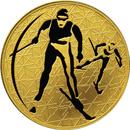 «ПЕРЕСТУПАНИЕМ 
В  ДВИЖЕНИИ»
«УПОРОМ»
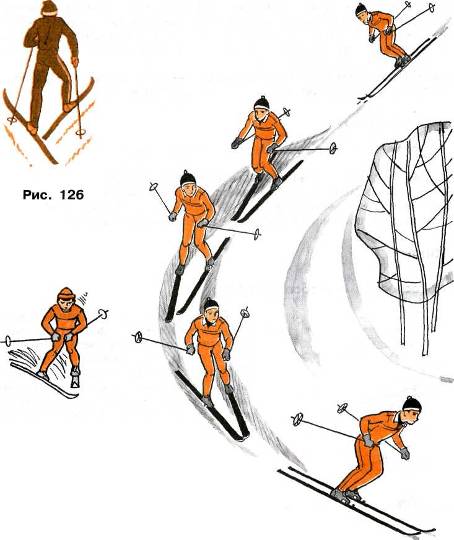 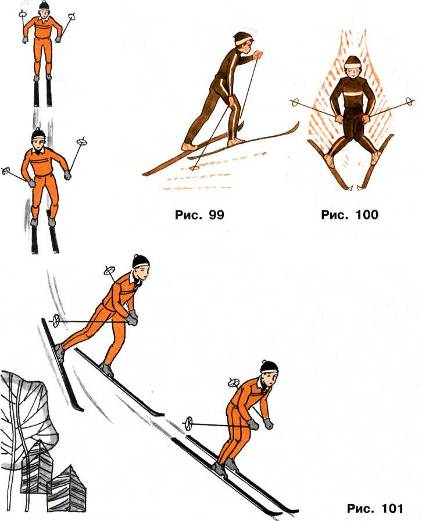 ПОДЪЁМ В ГОРУ
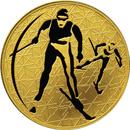 «ПОЛУЁЛОЧКОЙ»
«ЁЛОЧКОЙ»
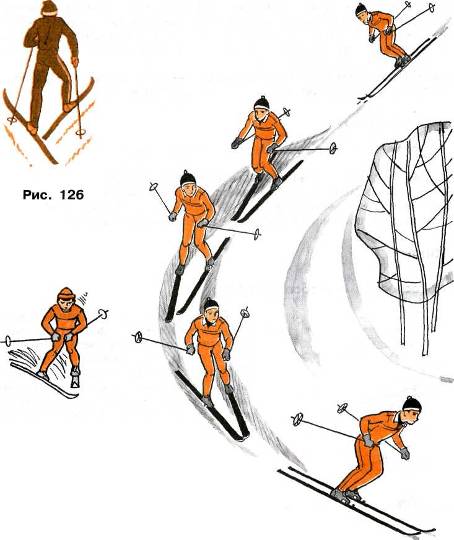 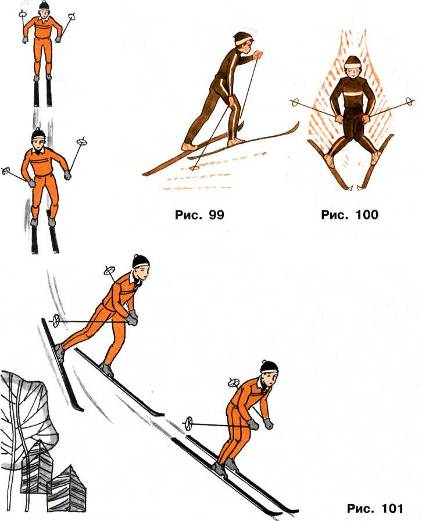 СТОЙКИ
СПУСК С ГОРЫ
ВЫСОКАЯ
Техника спуска на лыжах требует сохранения равновесия и устойчивости в соответствующей   стойке:
ОСНОВНАЯ
НИЗКАЯ
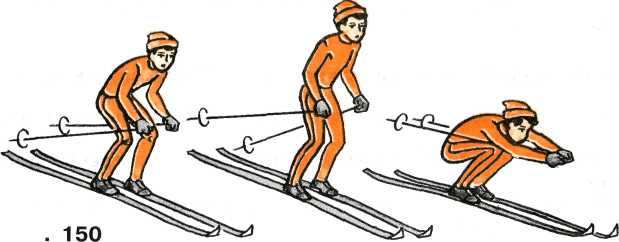 Из основной стойки удобнее производить повороты и торможения, 
ее часто применяют при прямых спусках.
СПУСК  С  ГОРЫ
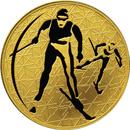 Высокая стойка служит для 
снижения скорости 
за счет увеличения сопротивления воздуха, так как ноги и туловище более выпрямлены.
Низкая стойка способствует уменьшению сопротивления воздуха и увеличению скорости.
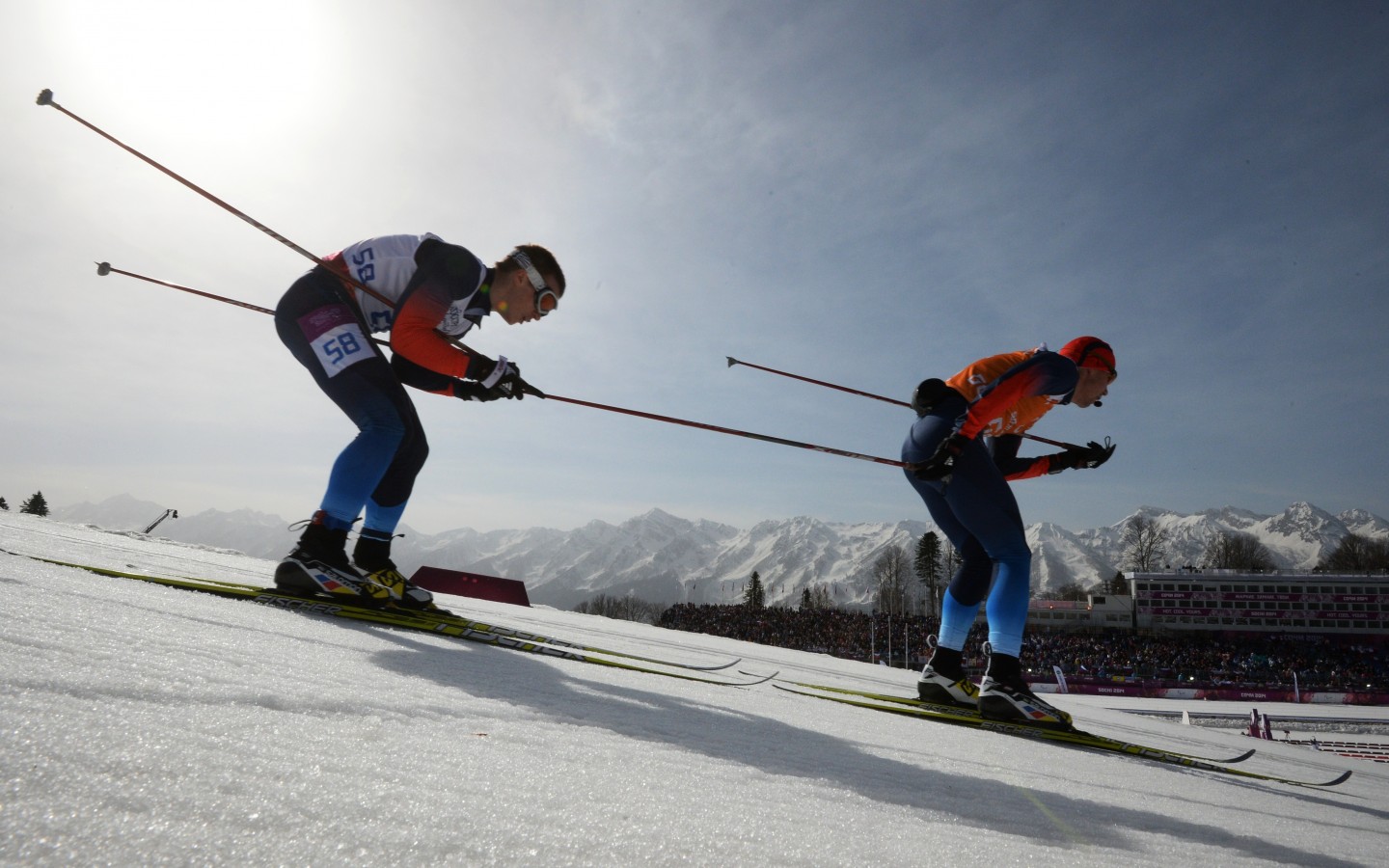 Торможение «плугом» применяют при прямом спуске (прямо вниз).
ТОРМОЖЕНИЕ
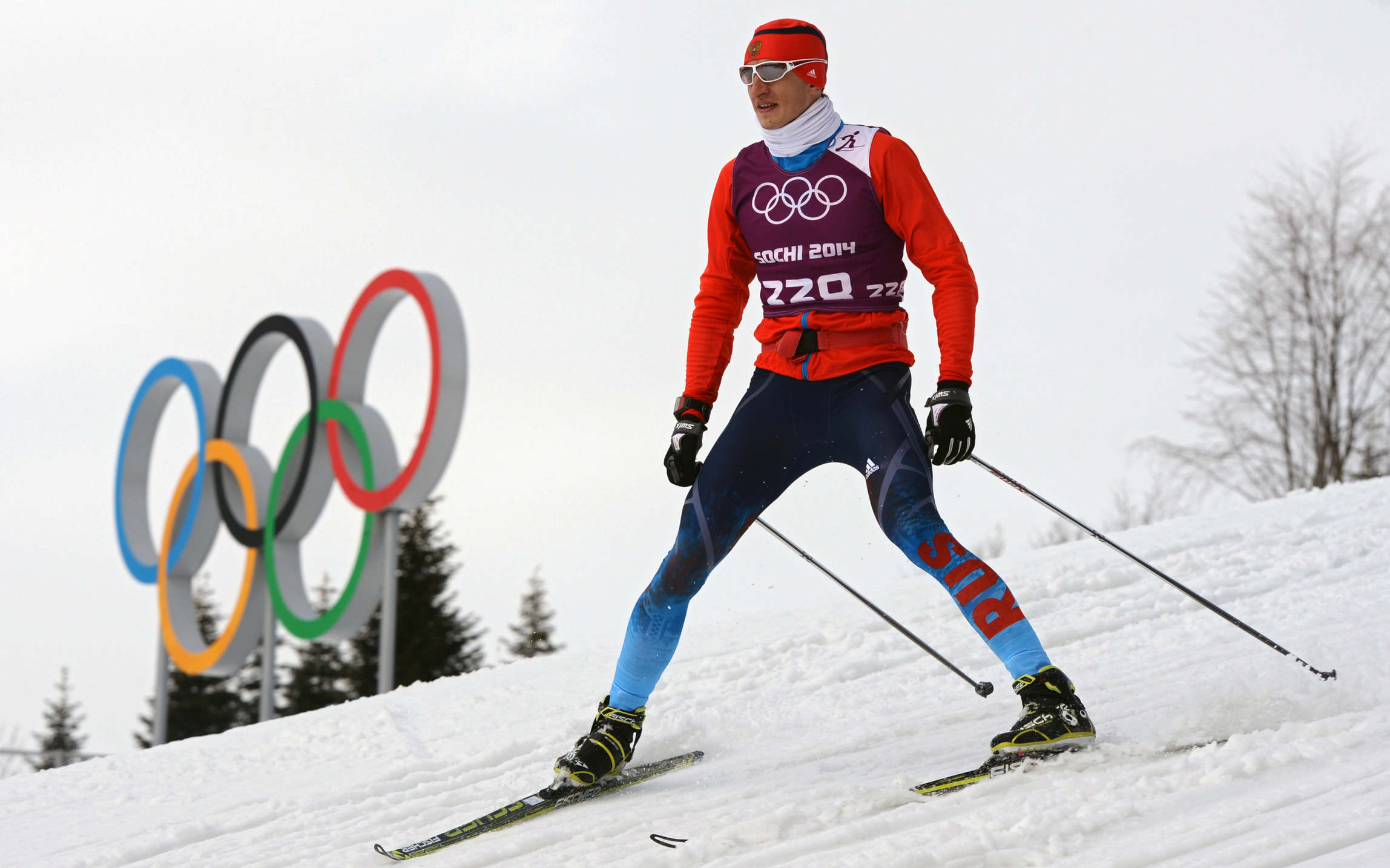 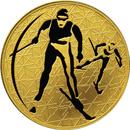 «УПОРОМ»
«ПЛУГОМ»
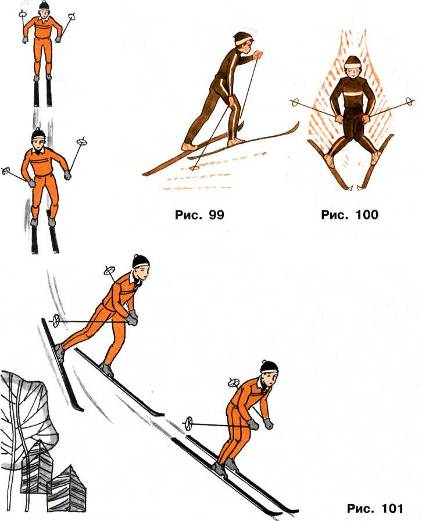 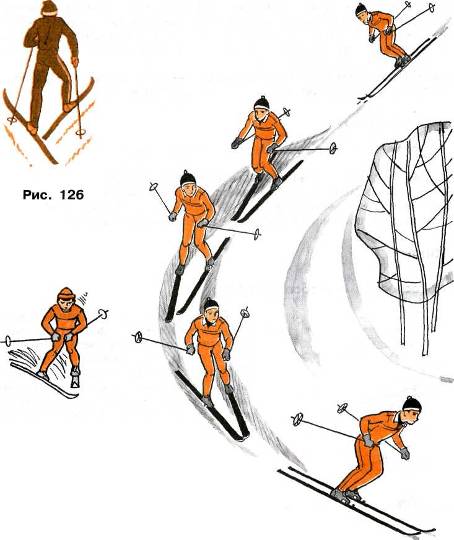 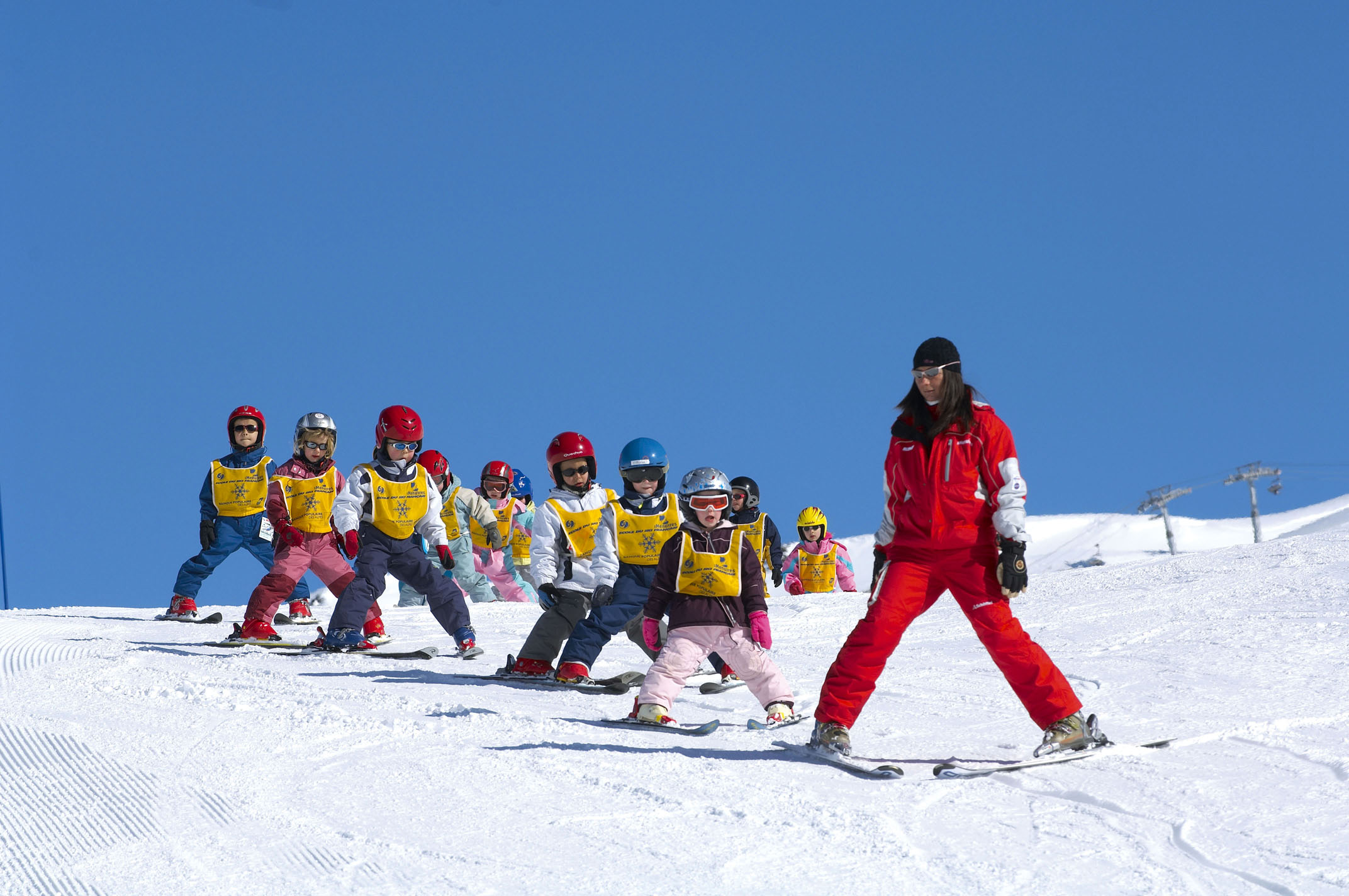 Для этого лыжник использует пружинящие движения ногами и уравновешивающие движения туловищем и руками.
ПРЕОДОЛЕНИЕ  

ЕСТЕСТВЕННЫХ  

ПРЕПЯТСТВИЙ:
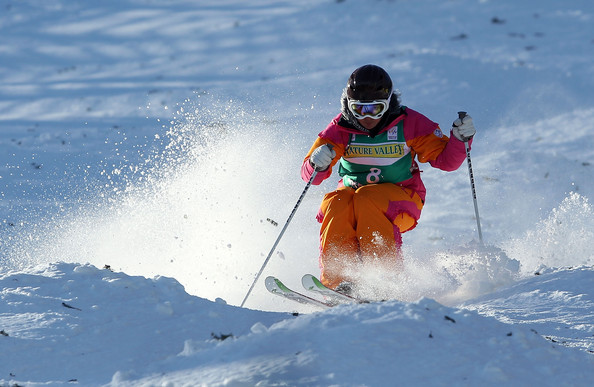 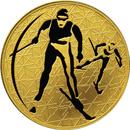 Для сохранения устойчивости на спусках, при встречающихся впадинах, ямах, буграх, важным условием является контакт лыж со снегом.
ВПАДИН, ЯМ 
И БУГРОВ.
Олимпийцы России
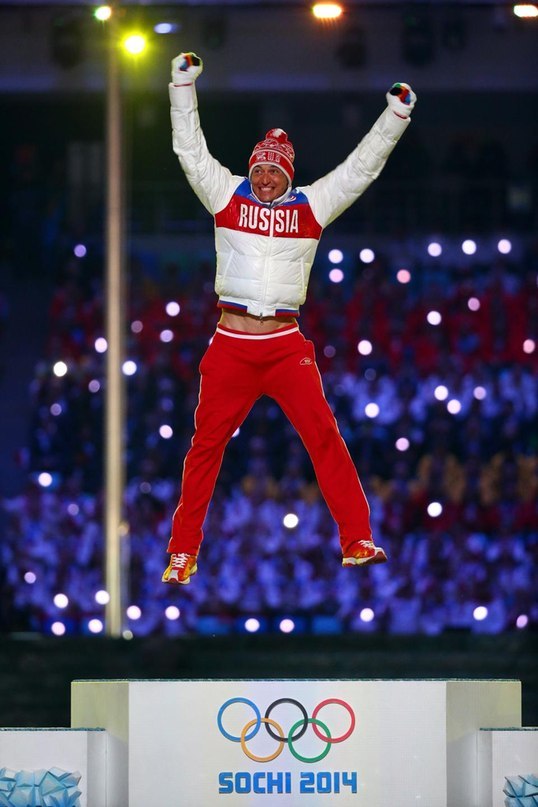 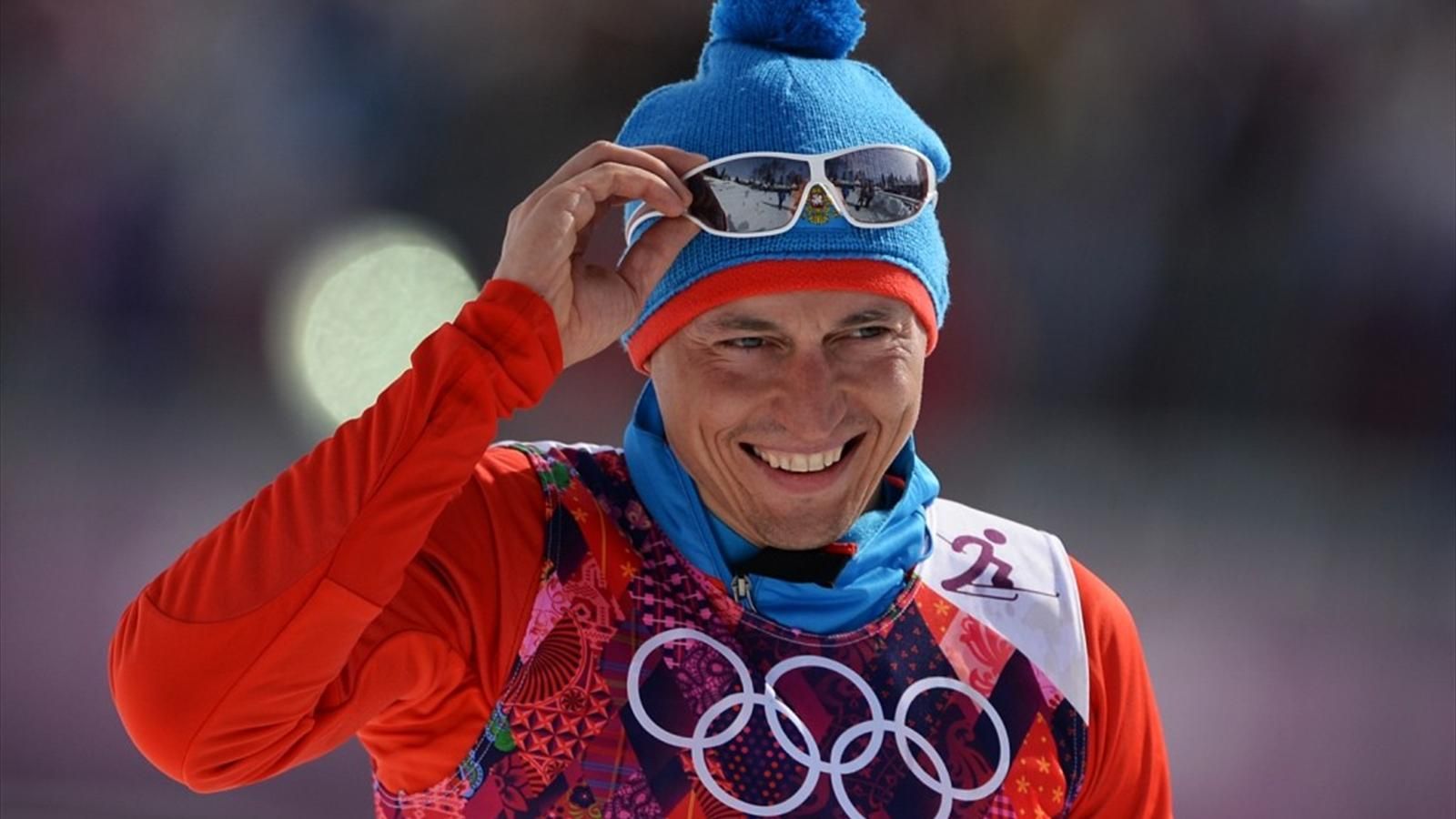 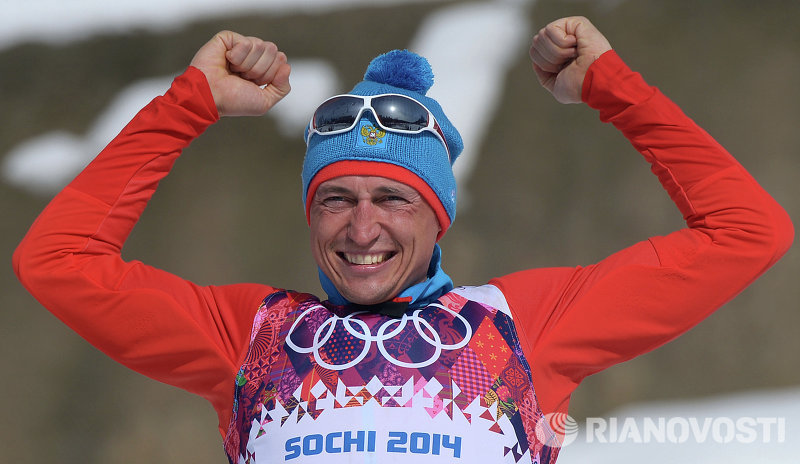 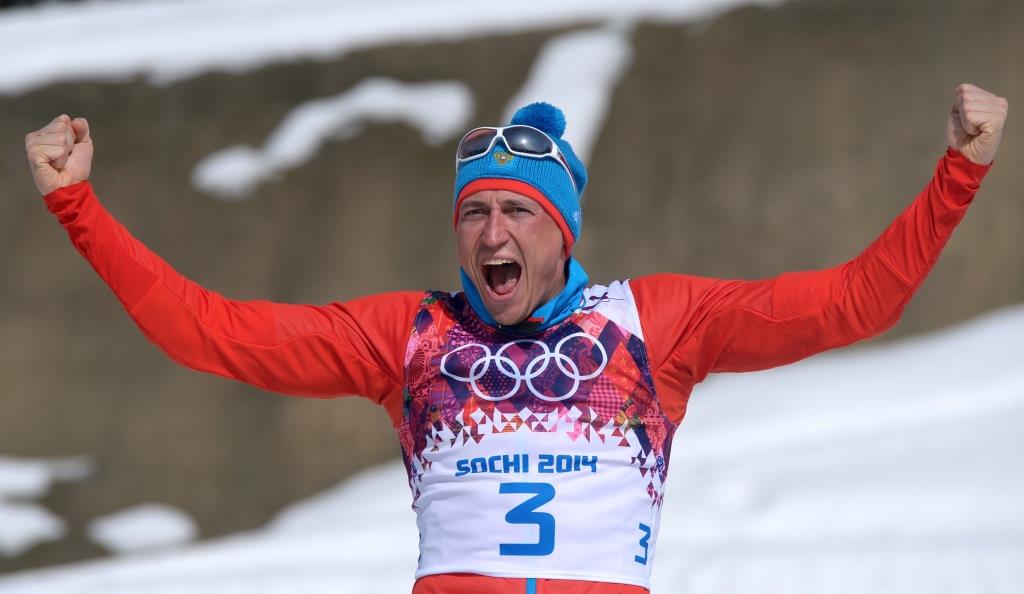 Александр Легков
ЧЕМПИОН 
зимних Олимпийских игр 
в Сочи (Россия) в 2014 году в лыжной гонке на 50 километров свободным стилем.
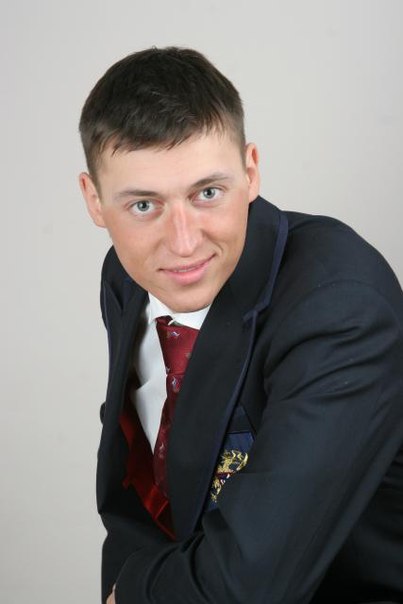 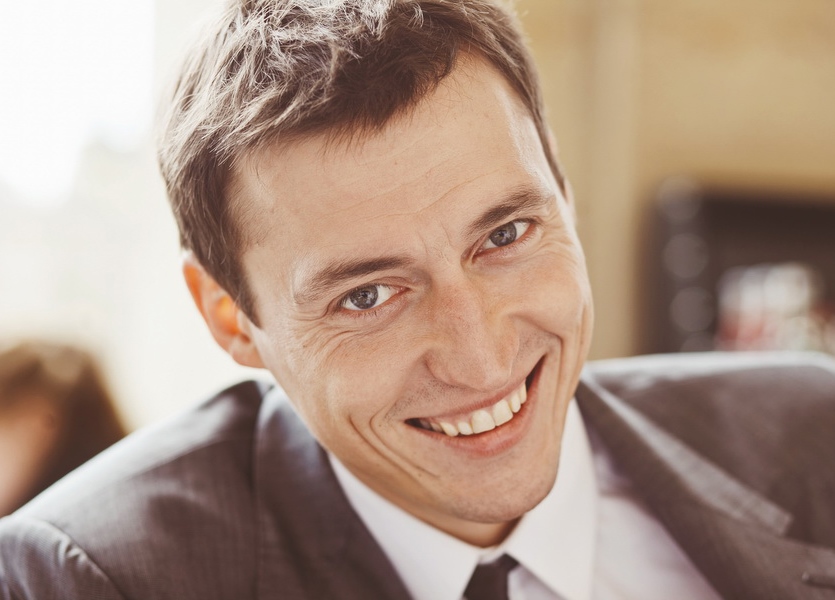 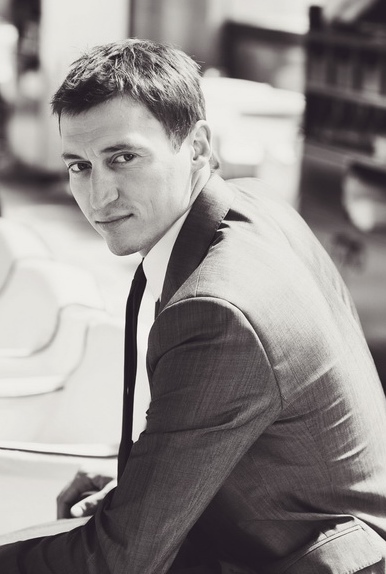 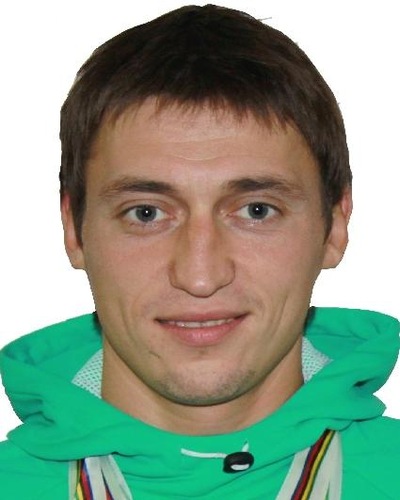 Александр Геннадьевич Легков
Родился 7 мая 1983 года в городе Красноармейске Московской области в спортивной семье.
Мать, Ирина Николаевна Легкова – преподаватель физкультуры в школе. Отец, Геннадий Викторович Легков, занимался футболом и русским хоккеем. Старший брат, Виктор Легков, был биатлонистом.
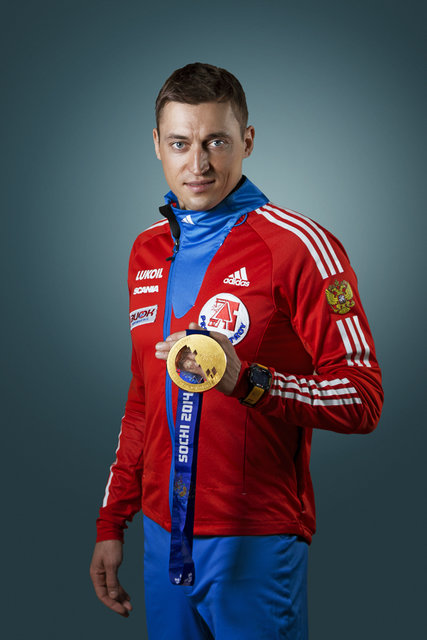 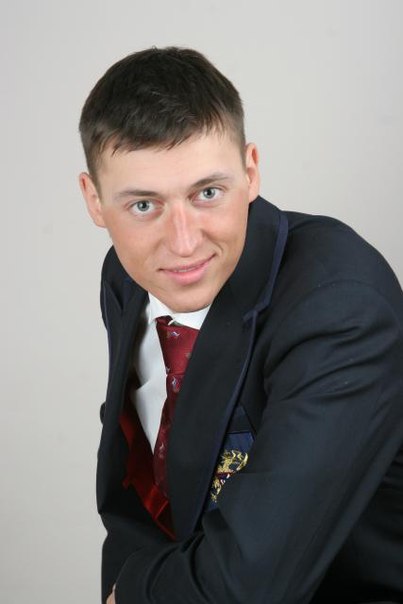 Александр Легков
получил  
Благодарность  Президента  Российской федерации (2010 год) – за заслуги в развитии физической культуры и спорта, высокие спортивные достижения на Играх XXI Олимпиады 2010 года 
в Ванкувере.
награждён Орденом Дружбы 
(2014 год) – за большой вклад 
в развитие физической культуры и спорта, высокие спортивные достижения на XXII Олимпийских зимних играх 
2014 года в городе Сочи.
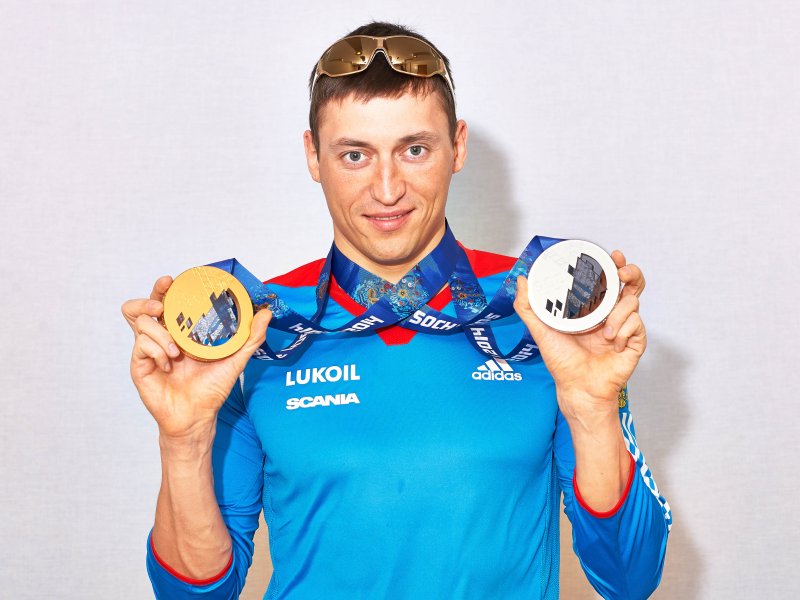 Александр Легков
Имеет звание Заслуженного мастера спорта России (2014г).
Принимал участие 
в пяти Чемпионатах мира, где в 2007 году 
в Саппоро (Япония) завоевал серебряную медаль в эстафетной гонке 4*10 км.
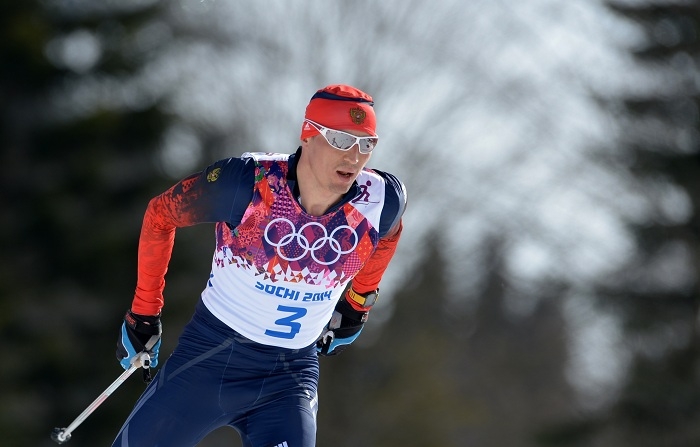 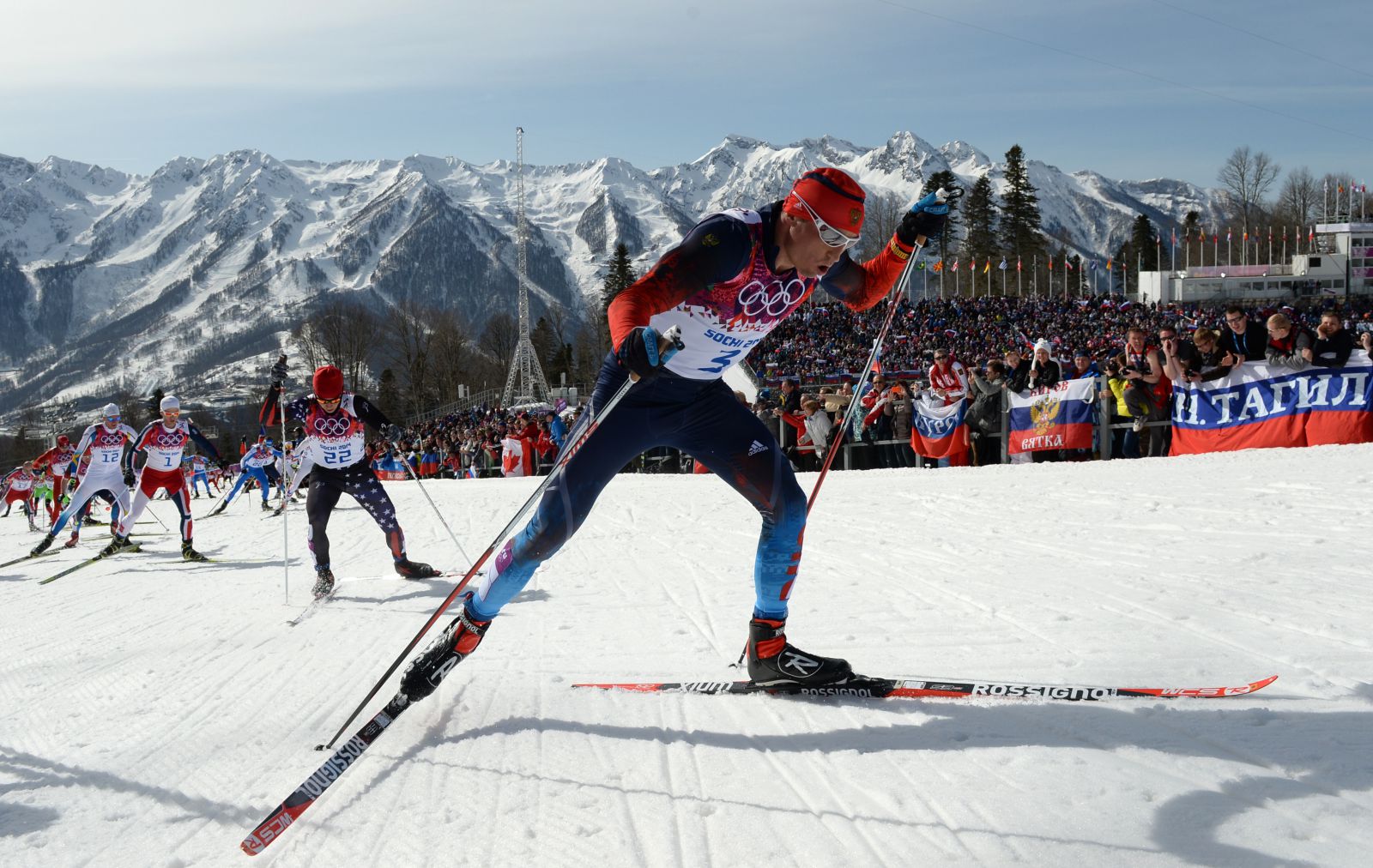 XXI Олимпийские зимние игры, Ванкувер (Канада), 2010 год: 
в скиатлоне на 30 км остановился в шаге от пьедестала, заняв 4 место.
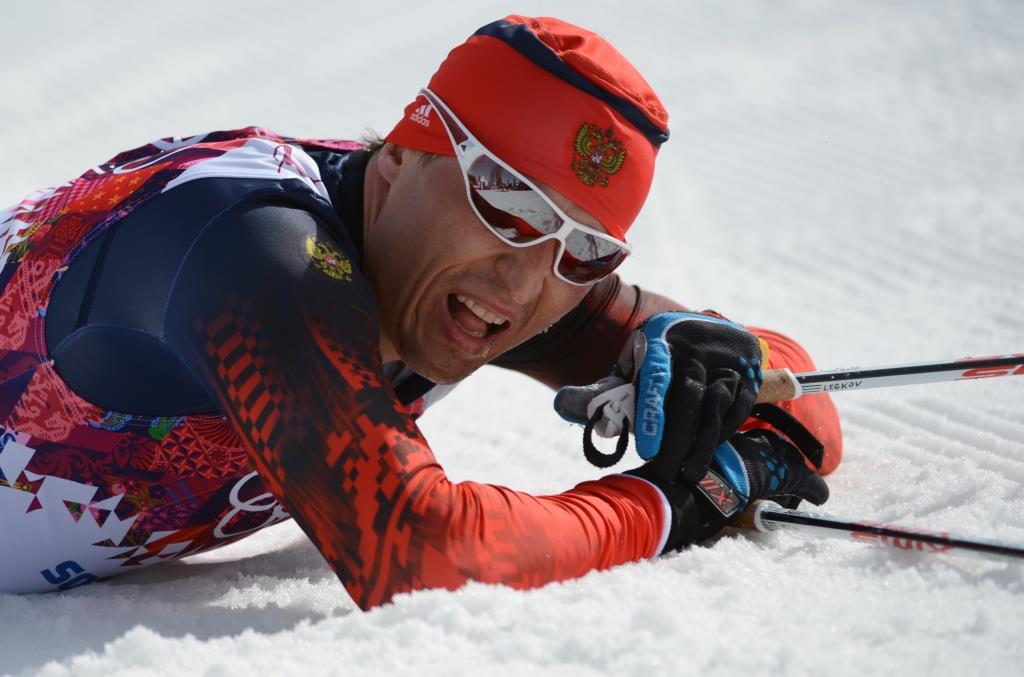 Также, 
Александр Легков, участвовал  
в трёх зимних
Олимпийских Играх:
XXII Олимпийские зимние игры, Сочи (Россия), 2014 год: 50 км свободным стилем – золотая медаль; эстафета 4 * 10 км – серебряная медаль.
XX Олимпийские зимние игры, Турин (Италия), 2006 год.
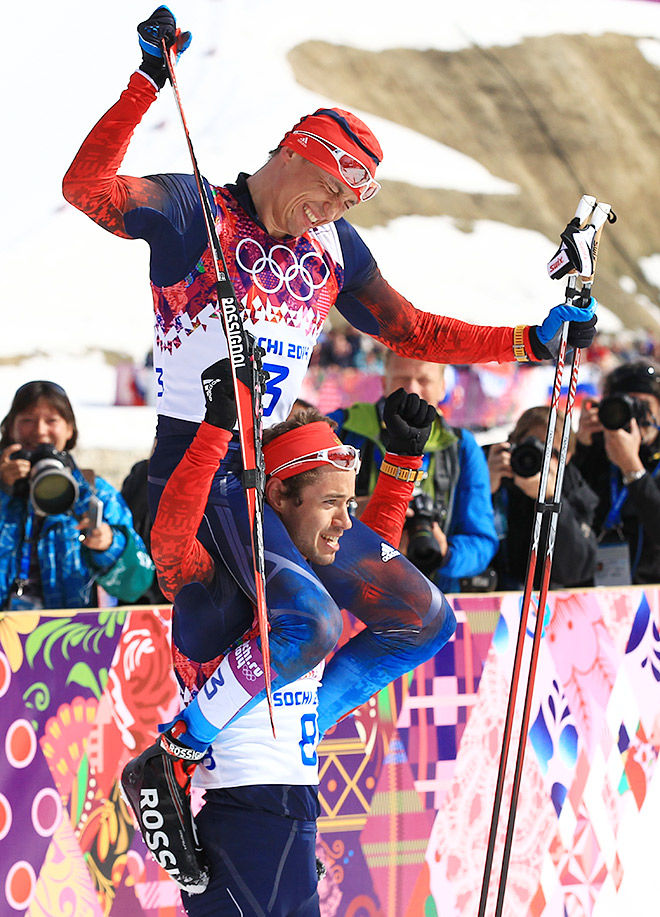 Звёздный  час Александра 
– победа  на  зимних Олимпийских  играх 
в  Сочи  в  2014  году!
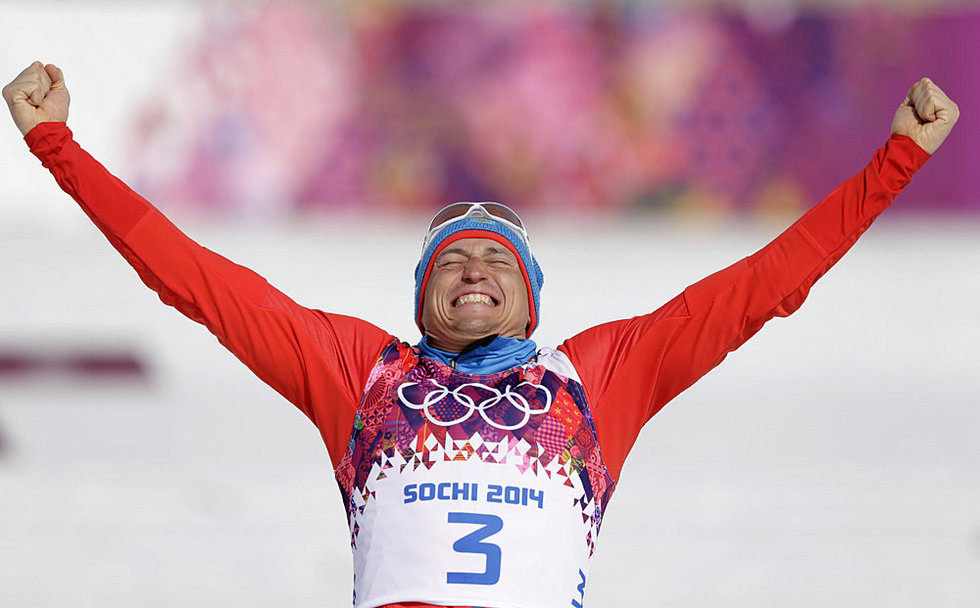 Пожелаем Александру звездопада!
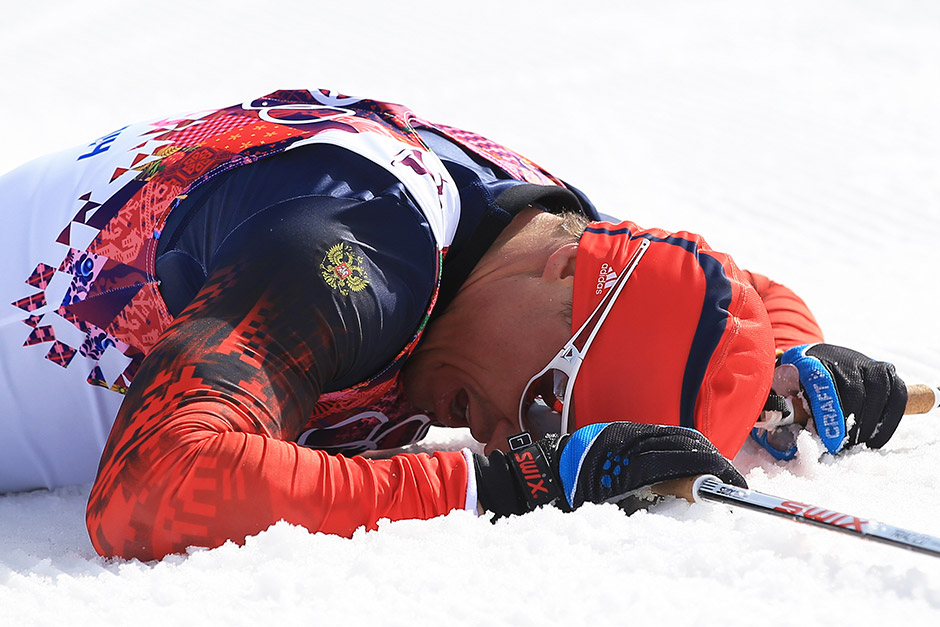 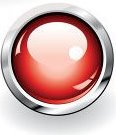 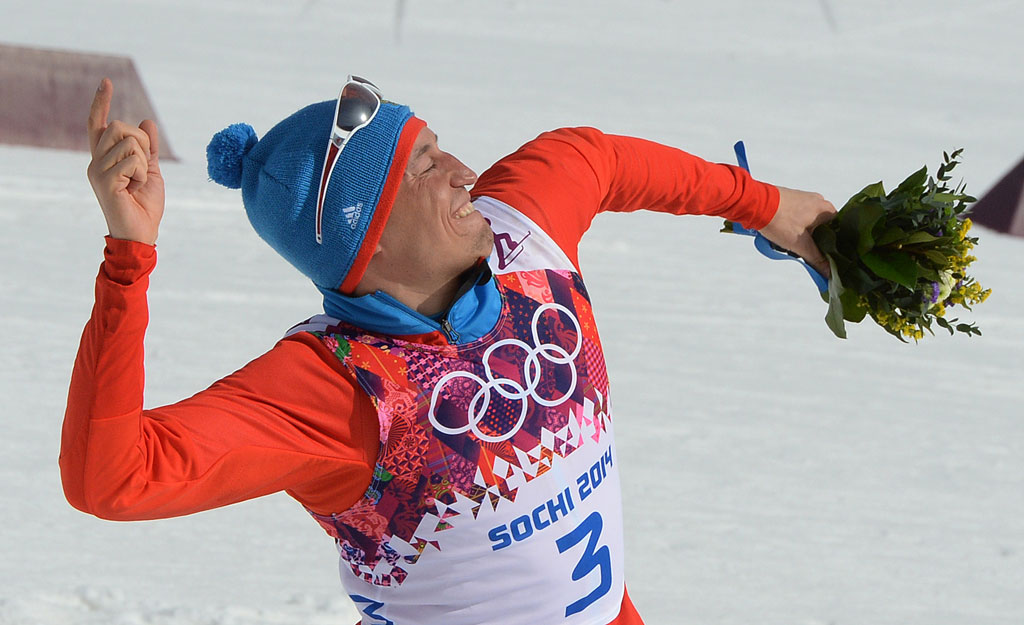 ТЕСТ по теме «ЛЫЖНЫЙ СПОРТ В ШКОЛЕ»
1.	Во избежание потёртостей на ногах, не ходить на лыжах:
А.	В удобной и сухой обуви.
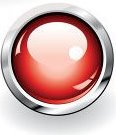 В.	Подбирать по размеру ноги обувь 	и следить, чтобы она была сухая.
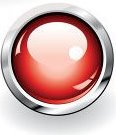 С.	В тесной или чересчур свободной 	обуви.
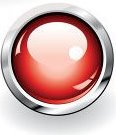 D.	В лёгкой, не стесняющей 	движения 	одежде.
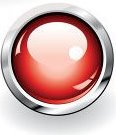 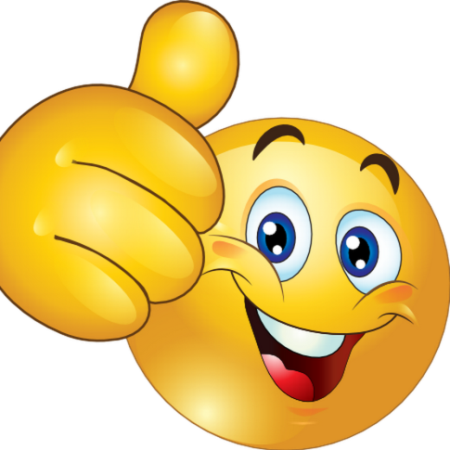 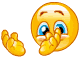 ПРАВИЛЬНО!
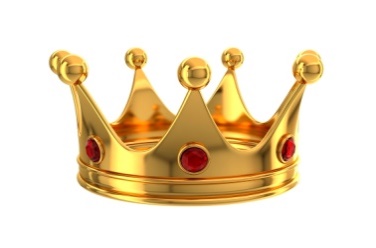 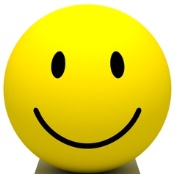 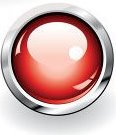 НЕПРАВИЛЬНО!
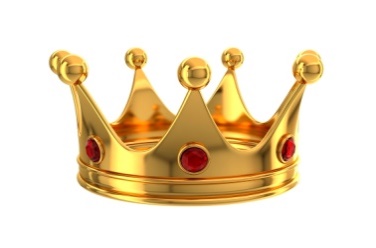 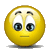 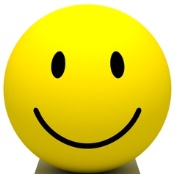 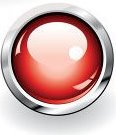 2.	Во избежание столкновения на учебной лыжне, нужно передвигаться:
А.	В удобной и сухой обуви.
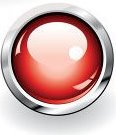 В.	Друг за другом.
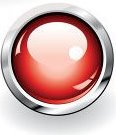 С.	Против часовой стрелки.
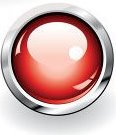 D.	Медленно.
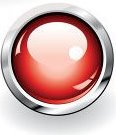 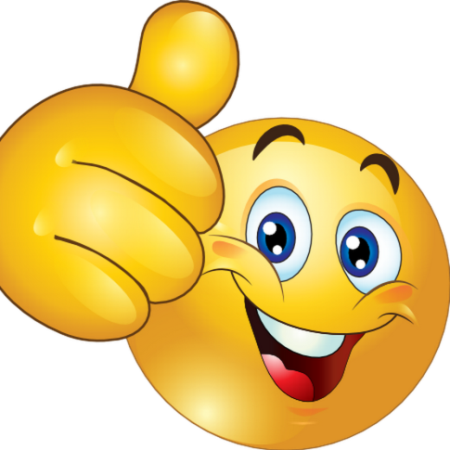 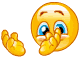 ПРАВИЛЬНО!
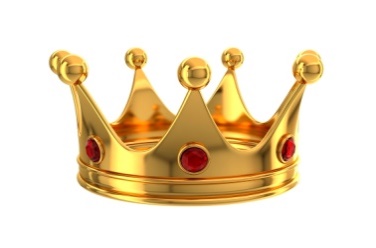 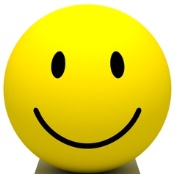 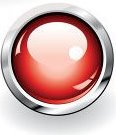 НЕПРАВИЛЬНО!
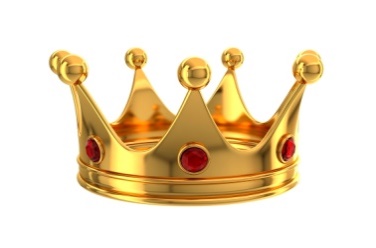 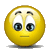 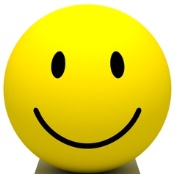 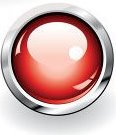 3.	Если во время занятий (соревнований) вы, по каким-либо причинам, сошли с дистанции,  то нужно:
А.	 Обязательно предупредить маму.
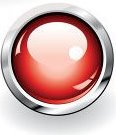 В.	Обязательно предупредить преподавателя, 	судейскую коллегию.
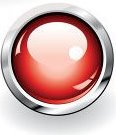 С.	Обязательно предупредить  классного 	руководителя.
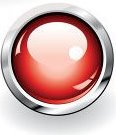 D.	Взять лыжи с палками в руки и дойти 	до финиша.
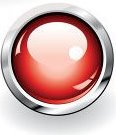 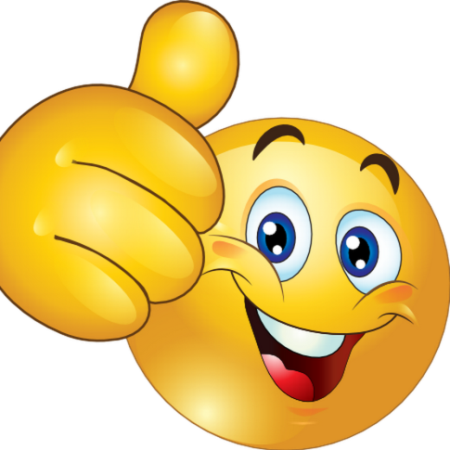 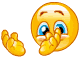 ПРАВИЛЬНО!
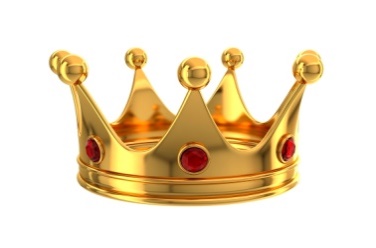 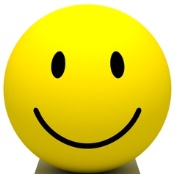 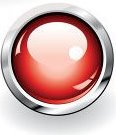 НЕПРАВИЛЬНО!
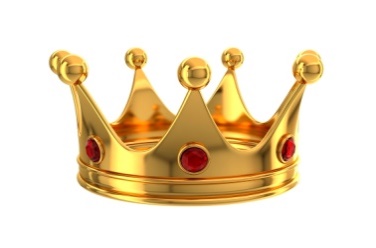 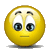 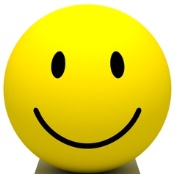 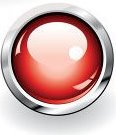 4.	При появлении признаков обморожения у себя или других ребят:
А.     Немедленно сообщить директору школы.
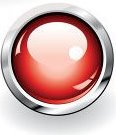 В.	Немедленно сухой шерстяной варежкой 	растереть поверхность обмороженного 	места до порозовения.
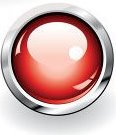 С.	Немедленно сообщить  классному 	руководителю.
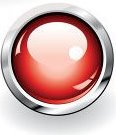 D.	 Немедленно сухой шерстяной варежкой растереть поверхность тела рядом с обмороженным местом до порозовения, а, затем, слегка растереть обмороженное место.
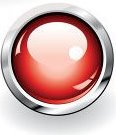 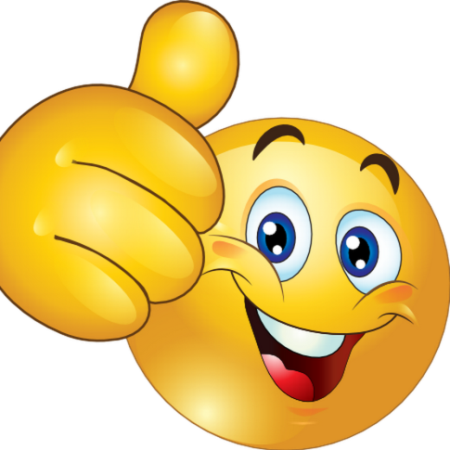 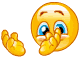 ПРАВИЛЬНО!
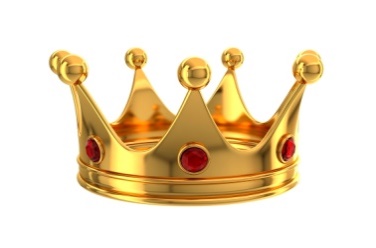 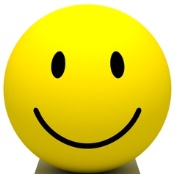 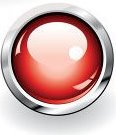 НЕПРАВИЛЬНО!
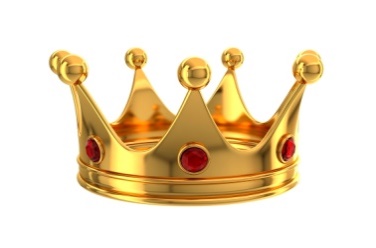 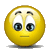 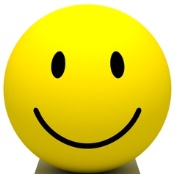 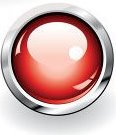 5.	При поломке и порче лыжного снаряжения и невозможности починить его, нужно:
А.	Предупредить преподавателя и подождать 	окончания урока (соревнований).
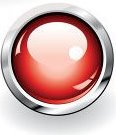 В.    Немедленно сообщить директору школы.
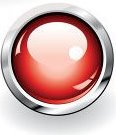 С.	Немедленно предупредить  родителей.
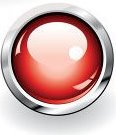 D.	Предупредить преподавателя и после его 	разрешения, следовать к лыжной базе.
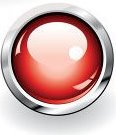 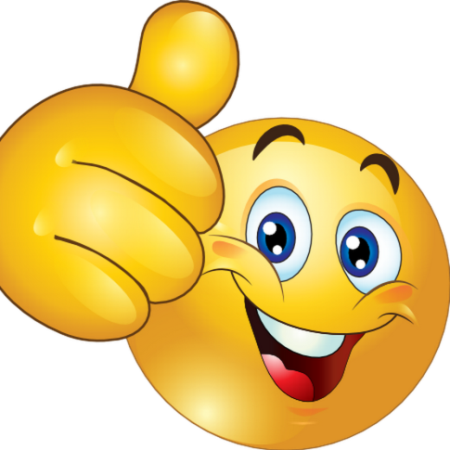 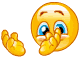 ПРАВИЛЬНО!
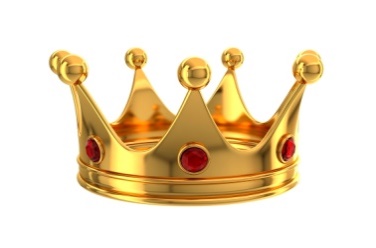 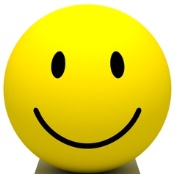 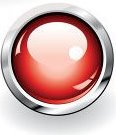 НЕПРАВИЛЬНО!
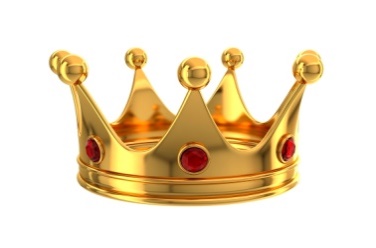 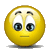 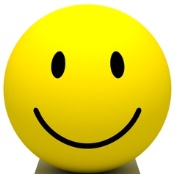 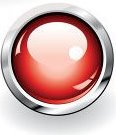 6.	Строго соблюдать интервалы при передвижении на лыжах по дистанции:
А.	 1 – 2 метра.
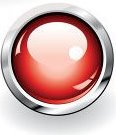 В.	 3 – 4 метра.
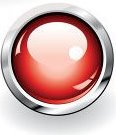 С.	5 – 6 метров.
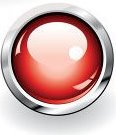 D.	 7 – 8 метров.
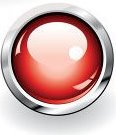 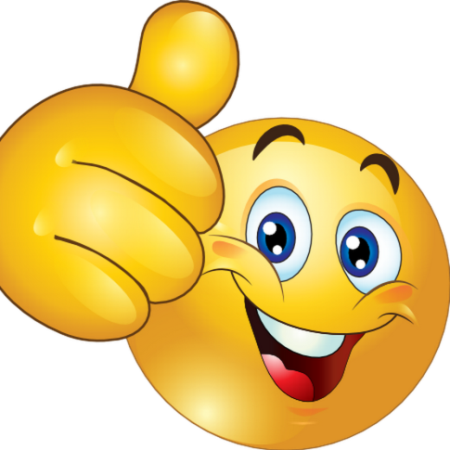 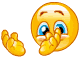 ПРАВИЛЬНО!
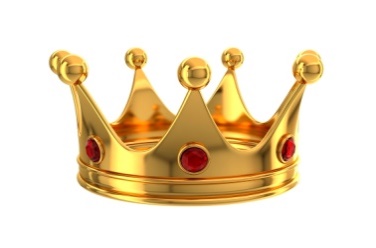 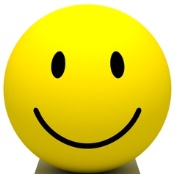 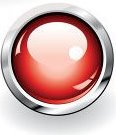 НЕПРАВИЛЬНО!
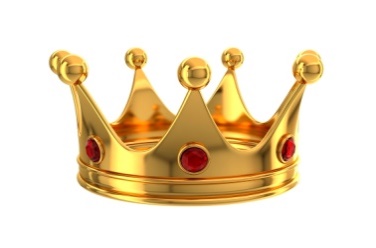 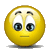 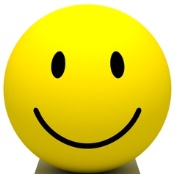 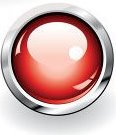 7.	Строго соблюдать интервалы при передвижении на лыжах на спусках:
А.	 Не менее 10 метров.
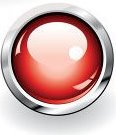 В.	 Не менее 20 метров.
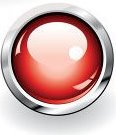 С.	Не менее 30 метров.
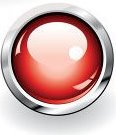 D.	 Не менее 40 метров.
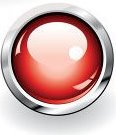 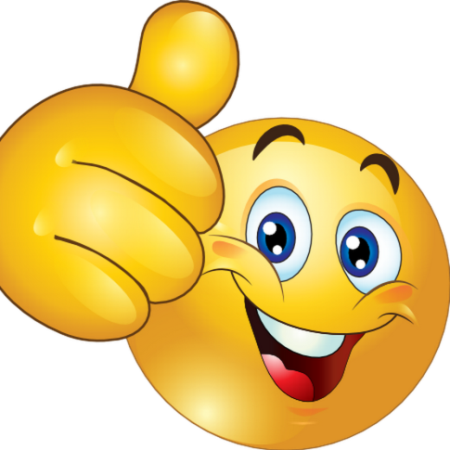 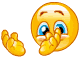 ПРАВИЛЬНО!
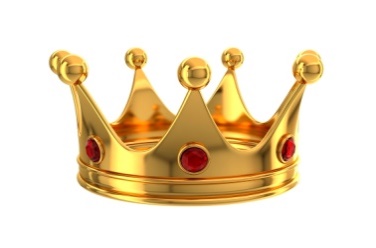 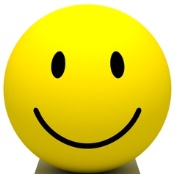 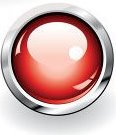 НЕПРАВИЛЬНО!
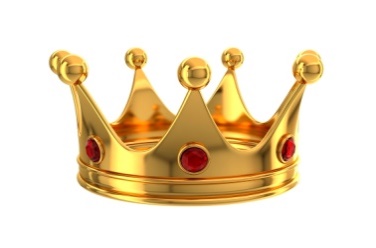 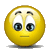 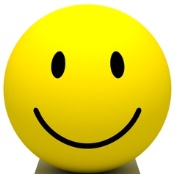 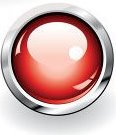 8.	Одежда для лыжной подготовки должна быть лёгкой и свободной, но, в то же время:
А.	 ТЁПЛОЙ.
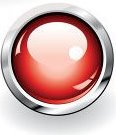 В.	 ШЕРСТЯНОЙ.
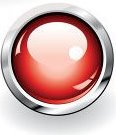 С.	ТЯЖЁЛОЙ.
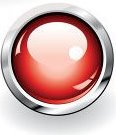 D.	 КРАСИВОЙ.
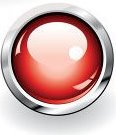 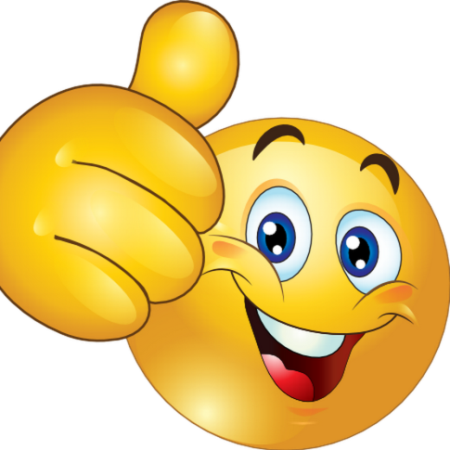 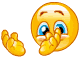 ПРАВИЛЬНО!
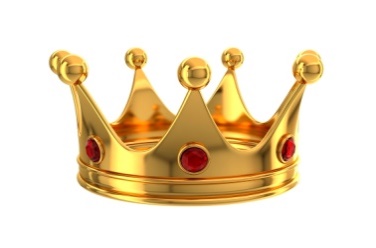 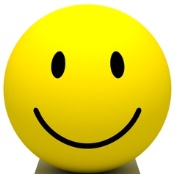 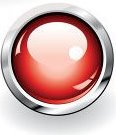 НЕПРАВИЛЬНО!
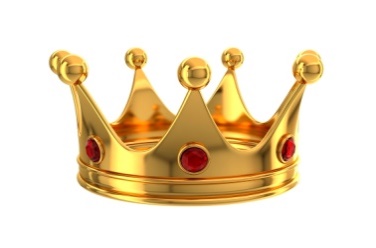 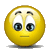 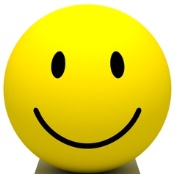 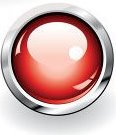 9.	ОСНОВНЫЕ СТИЛИ ПЕРЕДВИЖЕНИЯ НА БЕГОВЫХ ЛЫЖАХ:
А.	 Классический и современный.
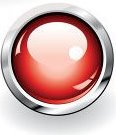 В.    Одновременный и попеременный.
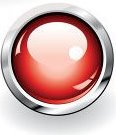 С.	Коньковый и свободный.
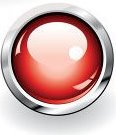 D.	 Классический и свободный.
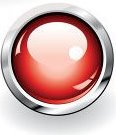 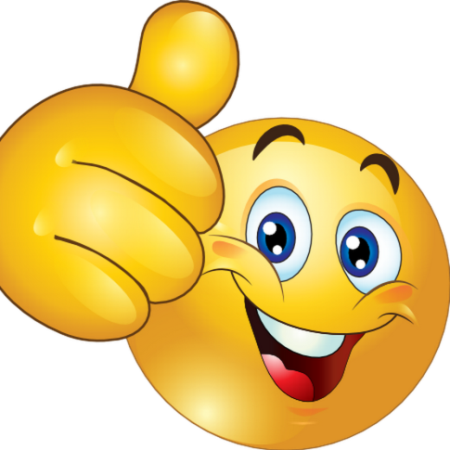 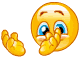 ПРАВИЛЬНО!
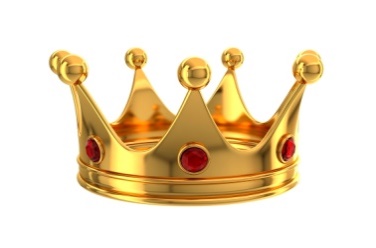 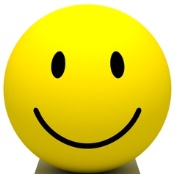 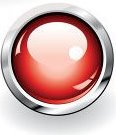 НЕПРАВИЛЬНО!
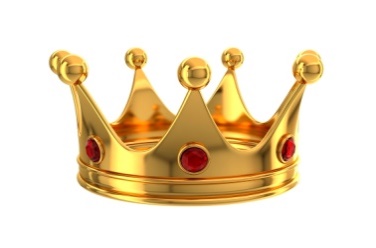 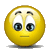 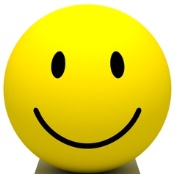 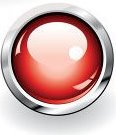 10.		Занятия лыжным спортом способствуют:
А.	 Оздоровлению и закаливанию организма, 	положительному эмоциональному 	влиянию.
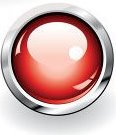 В.	 Развитию скелетно-мышечной системы, 	развитию физических качеств.
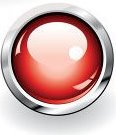 С.	Улучшению работы внутренних органов и 	систем 	организма.
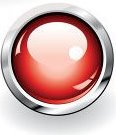 D.	 Все ответы верны.
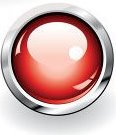 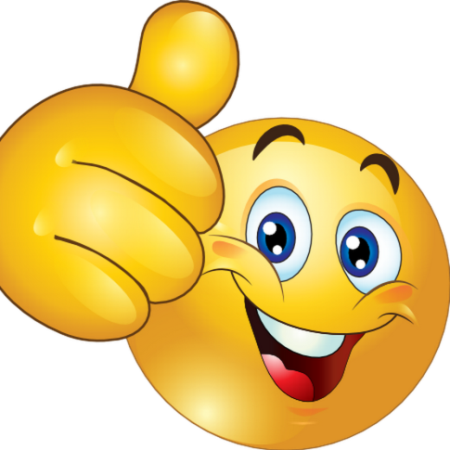 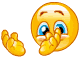 ПРАВИЛЬНО!
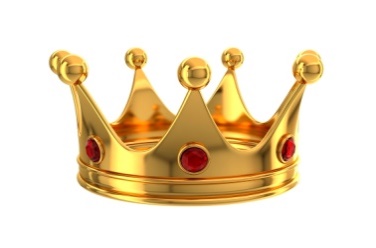 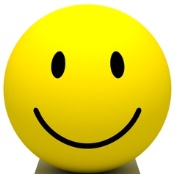 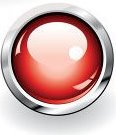 НЕПРАВИЛЬНО!
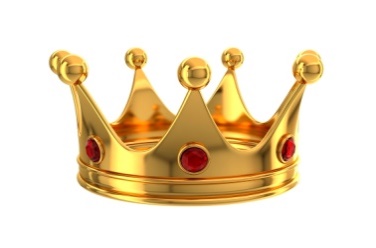 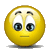 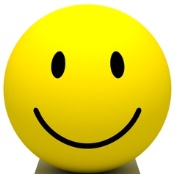 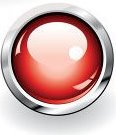 11.	  РОССИЙСКИЙ ЛЫЖНИК – ОЛИМПИЙСКИЙ ЧЕМПИОН в гонке на 50 км свободным стилем на зимней Олимпиаде в Сочи (2014г):
А.	 Алексей Петухов.
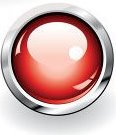 В.	 Вячеслав Веденин.
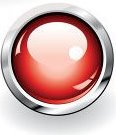 С.	 Никита Крюков.
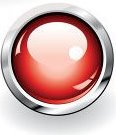 D.	 Александр Легков.
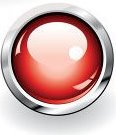 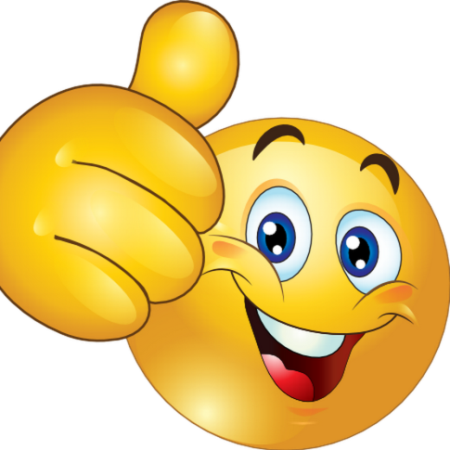 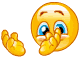 ПРАВИЛЬНО!
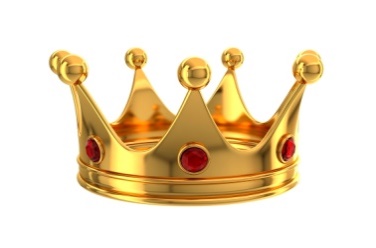 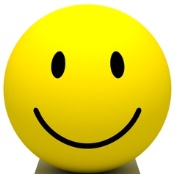 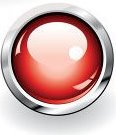 НЕПРАВИЛЬНО!
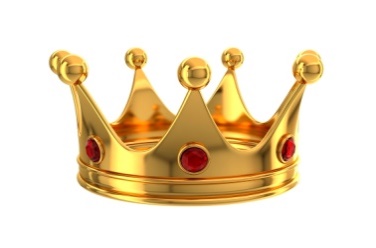 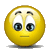 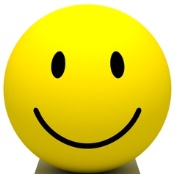 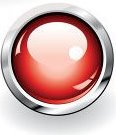 12.	   Какое  спортивное  звание имеет  Александр  Легков?
А.  Кандидат в мастера спорта.
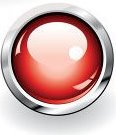 В.  Заслуженный мастер спорта России.
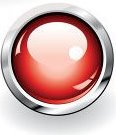 С.  Мастер спорта России.
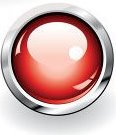 D.	           Мастер спорта     	международного класса.
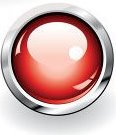 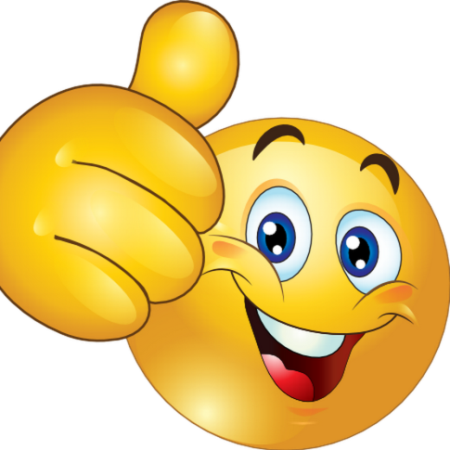 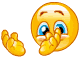 ПРАВИЛЬНО!
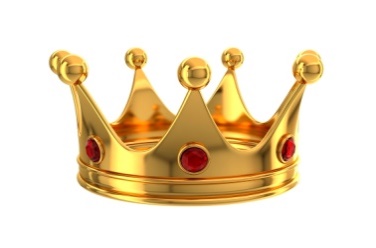 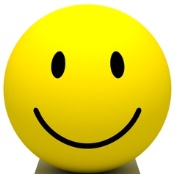 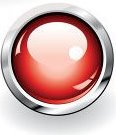 НЕПРАВИЛЬНО!
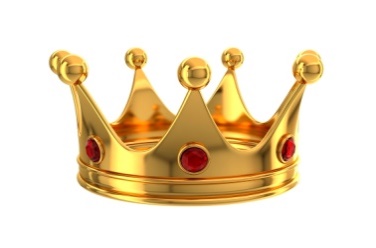 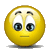 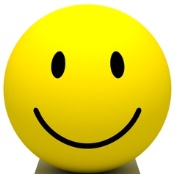 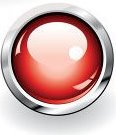 Спасибо за внимание)
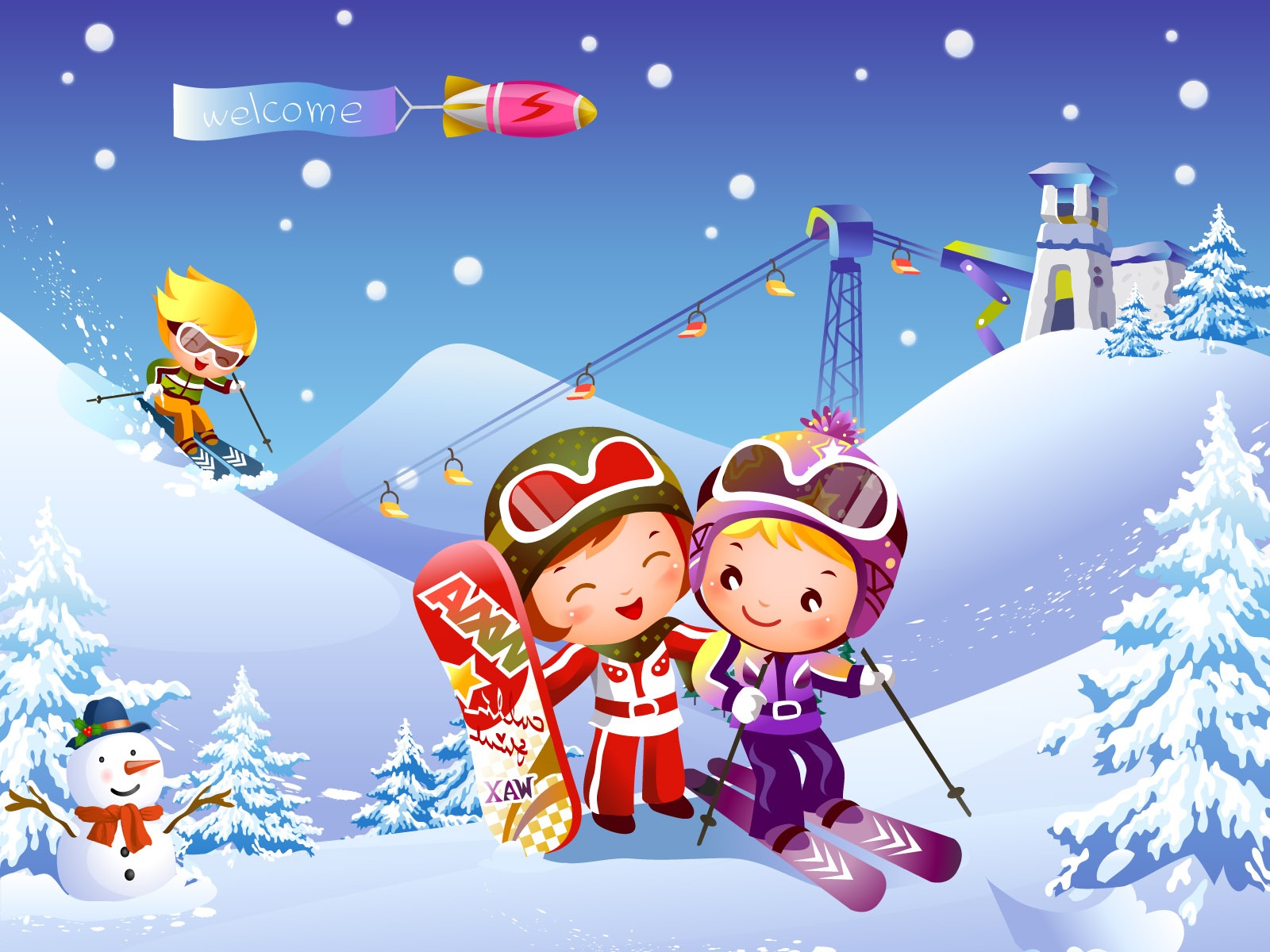 Ребята, добывайте информацию самостоятельно.
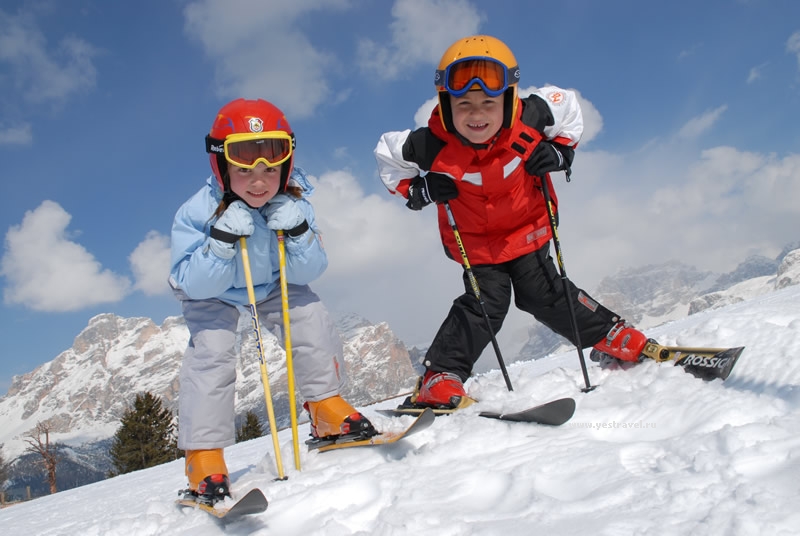 Успехов вам!
Использованные материалы:
Видеоролик «Утренняя зарядка с Екатериной Серебрянской» (используется ссылка для проведения физминутки - это требует подключения к интернету) - https://youtu.be/MQNl2JmJ-tI
Видеоролик «Финиш Олимпийского чемпиона –Александра Легкова», вставленный в данную презентацию – монтированный (монтаж: Осипова М.Д., автор презентации). Оригинал видео загружен с сайта YouTube - https://www.youtube.com/watch?v=fredVDoCUAU
Википедия – информация о лыжных гонках – https://ru.wikipedia.org/wiki/%D0%9B%D1%8B%D0%B6%D0%BD%D1%8B%D0%B5_%D0%B3%D0%BE%D0%BD%D0%BA%D0%B8
Википедия – информация об Александре Легкове - https://ru.wikipedia.org/wiki/%D0%9B%D0%B5%D0%B3%D0%BA%D0%BE%D0%B2,_%D0%90%D0%BB%D0%B5%D0%BA%D1%81%D0%B0%D0%BD%D0%B4%D1%80_%D0%93%D0%B5%D0%BD%D0%BD%D0%B0%D0%B4%D1%8C%D0%B5%D0%B2%D0%B8%D1%87
Картинки «Смайлики» - http://go.mail.ru/search_images?tsg=l&q=%D1%81%D0%BC%D0%B0%D0%B9%D0%BB%D0%B8%D0%BA%D0%B8
Картинка «Олимпийские кольца» - https://openclipart.org/image/2400px/svg_to_png/171434/rings1.png
Использованные материалы:
Картинки и фото с сайта «Яндекс-картинки» - «Олимпийские лыжные виды спорта 2014» - https://yandex.kz/images/search?text=%D0%BE%D0%BB%D0%B8%D0%BC%D0%BF%D0%B8%D0%B9%D1%81%D0%BA%D0%B8%D0%B5%20%D0%BB%D1%8B%D0%B6%D0%BD%D1%8B%D0%B5%20%D0%B2%D0%B8%D0%B4%D1%8B%20%D1%81%D0%BF%D0%BE%D1%80%D1%82%D0%B0%202014&stype=image&lr=10300&noreask=1&source=wiz
Картинка «Сердце и сердечно-сосудистая система» – http://universaltex.ru/images/79373-prezentaciya-tehniki-operacii-na-serdce.jpg
Картинка «Мышечная система»  - http://ic.pics.livejournal.com/toomth/66346552/137645/137645_1000.jpg
Картинка «Лёгкие и дыхательная система» - http://dev.naked-science.ru/sites/default/files/article/lungs.jpg
Картинка «Нервная система» - http://navidreamz.com/sciencepics/Sciencepics/Shutterstock/734.nervous%20system.jpg
Картинка «Корона» - http://litterref.ru/files/53/1e46e0dd8f278e527b6b16c5cc93855e.html_files/19.jpg
Использованные материалы:
Картинки и фото с сайта «Яндекс-картинки» - «Детский лыжный спорт» - https://yandex.kz/images/search?text=%D0%B4%D0%B5%D1%82%D1%81%D0%BA%D0%B8%D0%B9%20%D0%BB%D1%8B%D0%B6%D0%BD%D1%8B%D0%B9%20%D1%81%D0%BF%D0%BE%D1%80%D1%82&stype=image&lr=10300&noreask=1&source=wiz
Кнопки для презентаций с сайта «Яндекс картинки» - https://yandex.kz/search/?text=%D0%9A%D0%BD%D0%BE%D0%BF%D0%BA%D0%B8%20%D0%B4%D0%BB%D1%8F%20%D0%BF%D1%80%D0%B5%D0%B7%D0%B5%D0%BD%D1%82%D0%B0%D1%86%D0%B8%D0%B9%20&lr=10300&clid=21979
Песня группы «ТАТУ» - Нас не догонишь - http://iplayer.fm/song/46027683/Nas_ne_dogonyat_-_Sochi_2014_Vyhod_Rossii/ 
Фото Александра Легкова – https://yandex.kz/images/search?text=%D0%90%D0%BB%D0%B5%D0%BA%D1%81%D0%B0%D0%BD%D0%B4%D1%80%20%D0%9B%D0%B5%D0%B3%D0%BA%D0%BE%D0%B2%20%D1%84%D0%BE%D1%82%D0%BE
Фоны для презентаций с сайта «Яндекс» - http://xn----mtbdbahopbj0akd.xn--p1ai/wp-content/uploads/2015/06/fon_tekstura_odnotonnyy_poverhnost_2560x1600.jpg